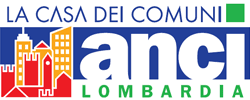 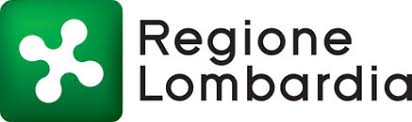 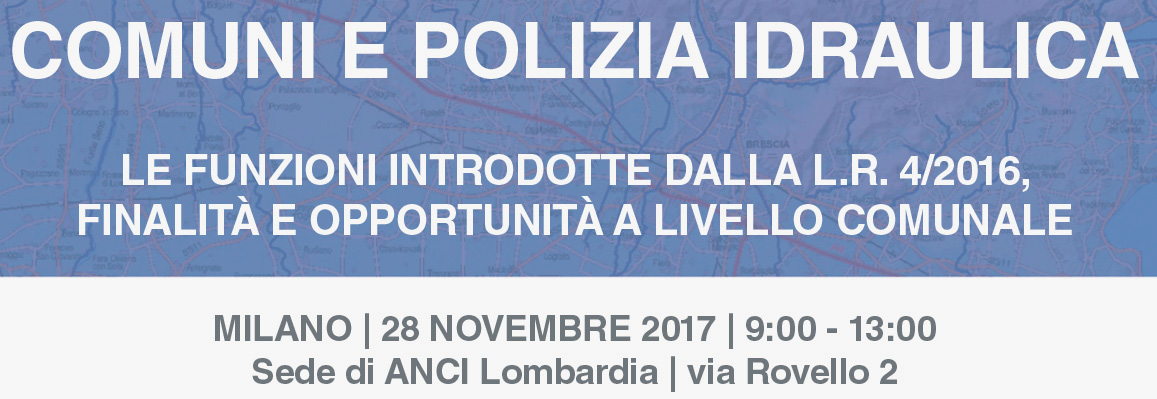 La definizione del reticolo idrico di competenza
mino d’alessio -  rea/ricerche ecologiche applicate
mino d’alessio -  rea/ricerche ecologiche applicate
milano  28 novembre 2017
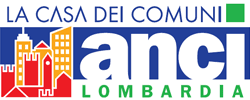 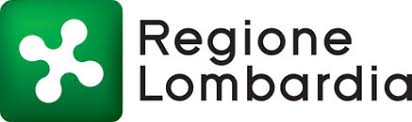 Attività 1

La ricognizione e la carta del reticolo idrografico
In generale appartengono al reticolo idrico superficiale i canali e i corsi d’acqua che siano così rappresentati nelle carte catastali e/o nelle cartografie ufficiali (IGM, CTR, DBT), ancorché non più attivi (dgr 4229/2015 All. D Punto 4)
Potranno essere  inseriti i tracciati che rispondono anche solo ad uno dei  seguenti criteri:

siano indicati come demaniali nelle carte catastali

siano oggetto di interventi di sistemazione idraulica con finanziamenti pubblici 

-    siano rappresentati come corsi d’acqua sulla cartografia ufficiale (IGM, CTR ecc)
 .
mino d’alessio -  rea/ricerche ecologiche applicate
milano  28 novembre 2017
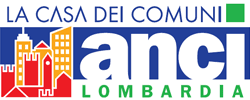 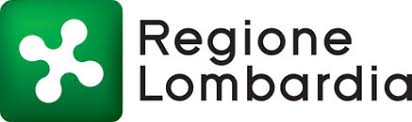 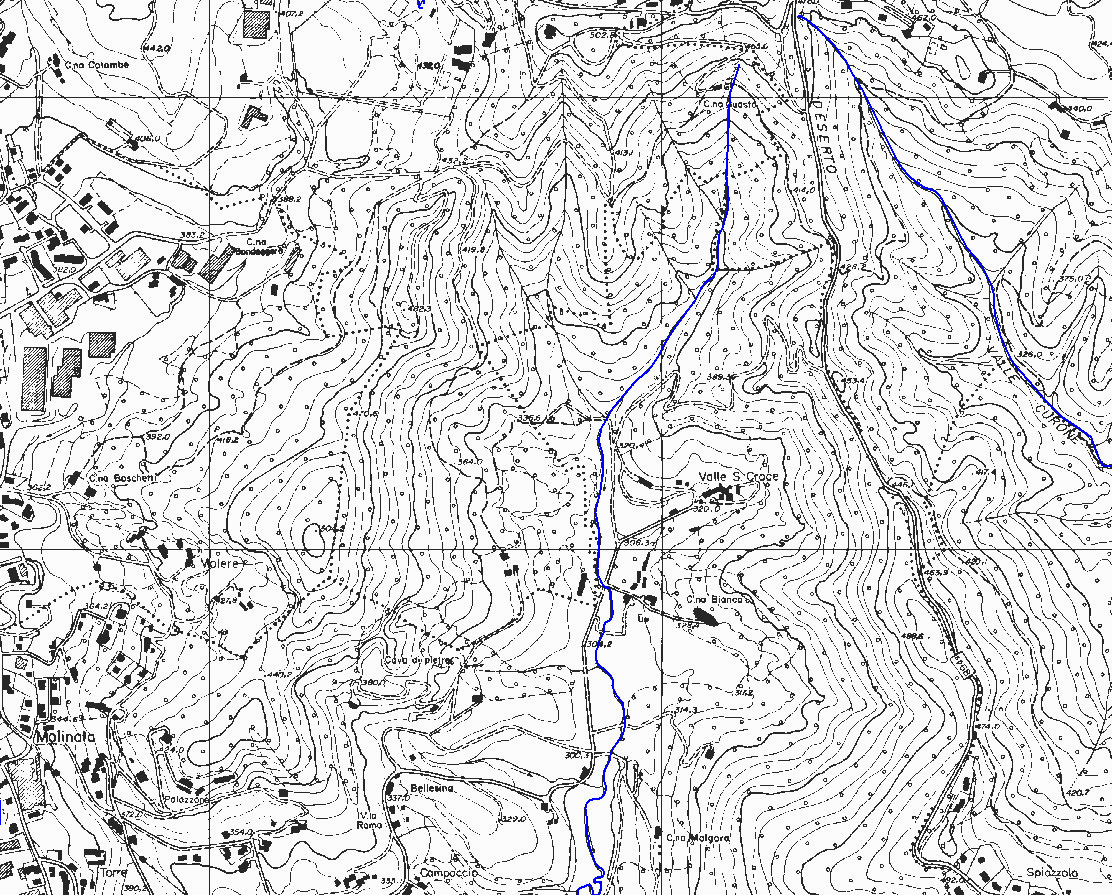 mino d’alessio -  rea/ricerche ecologiche applicate
milano  28 novembre 2017
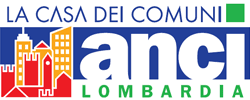 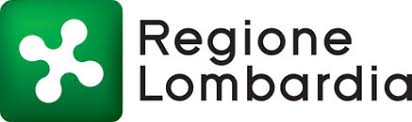 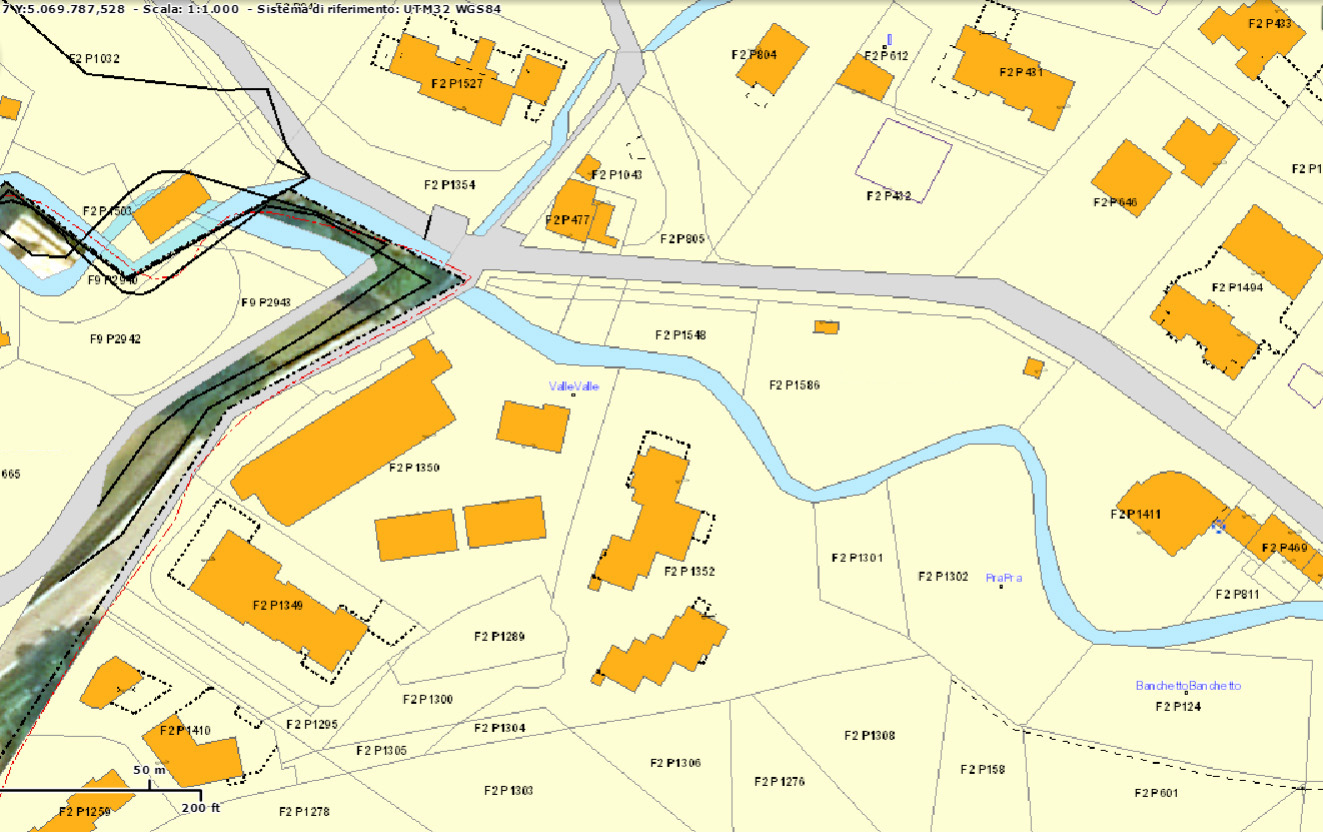 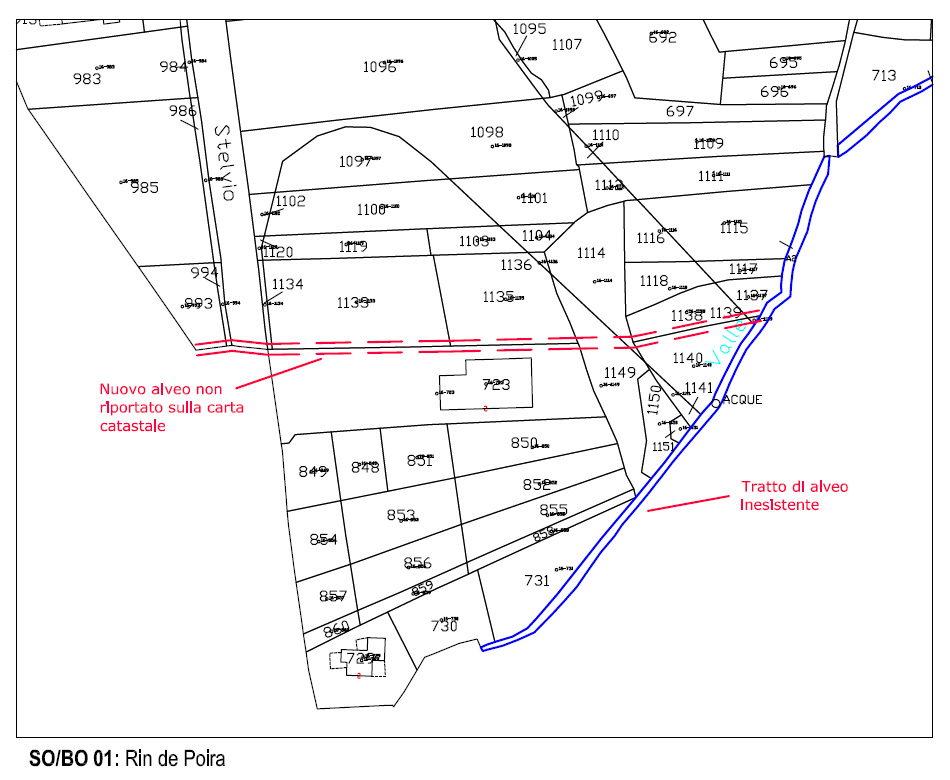 mino d’alessio -  rea/ricerche ecologiche applicate
milano  28 novembre 2017
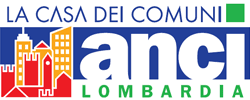 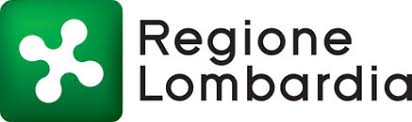 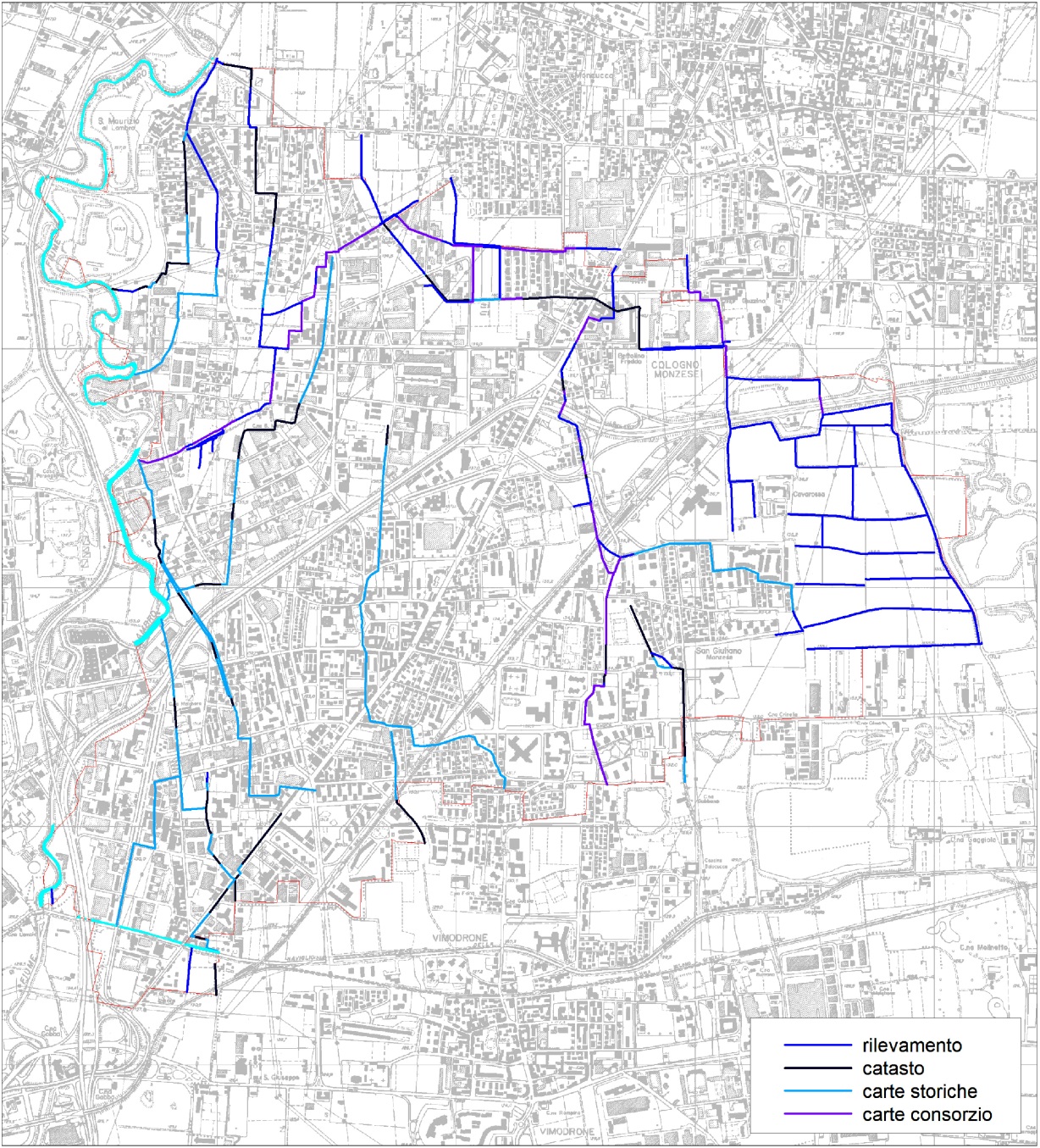 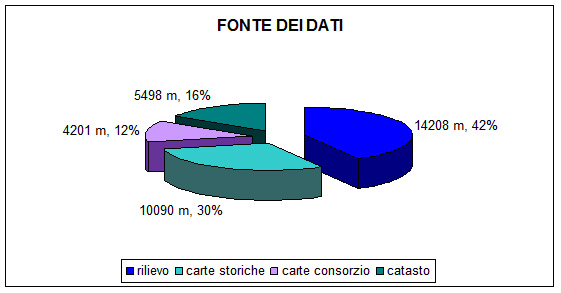 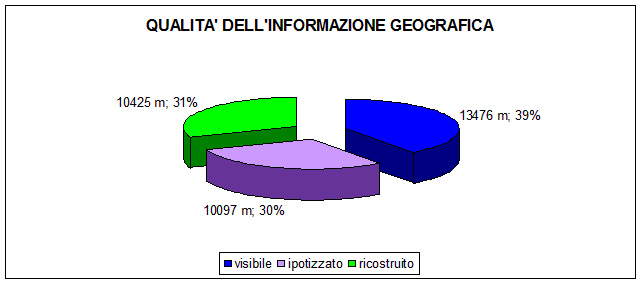 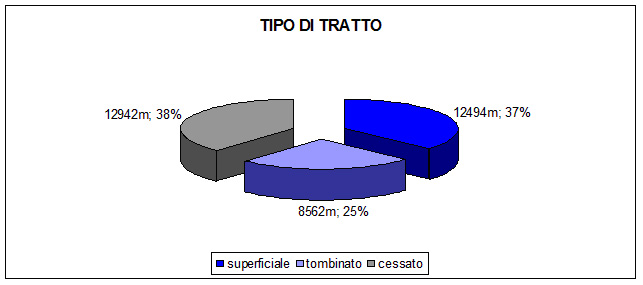 mino d’alessio -  rea/ricerche ecologiche applicate
milano  28 novembre 2017
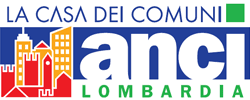 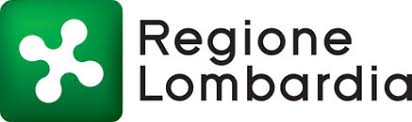 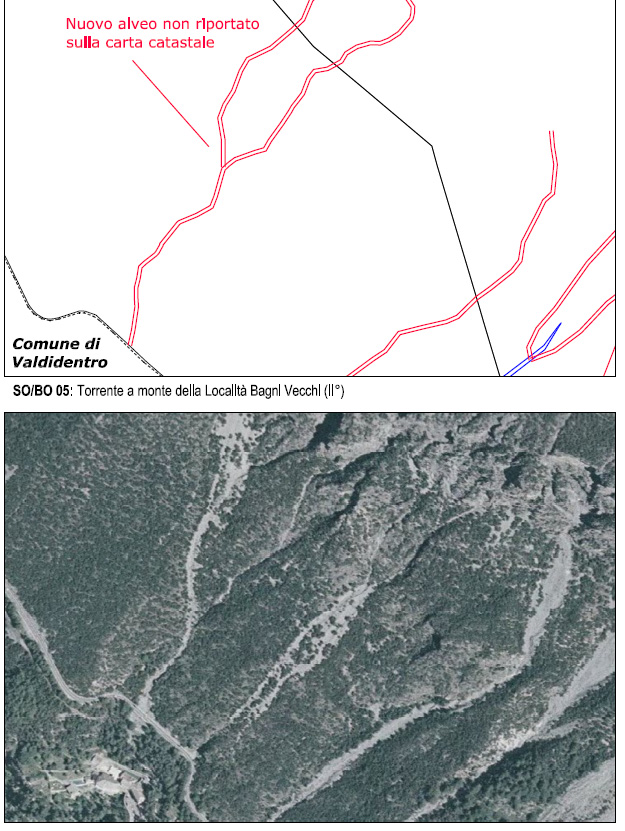 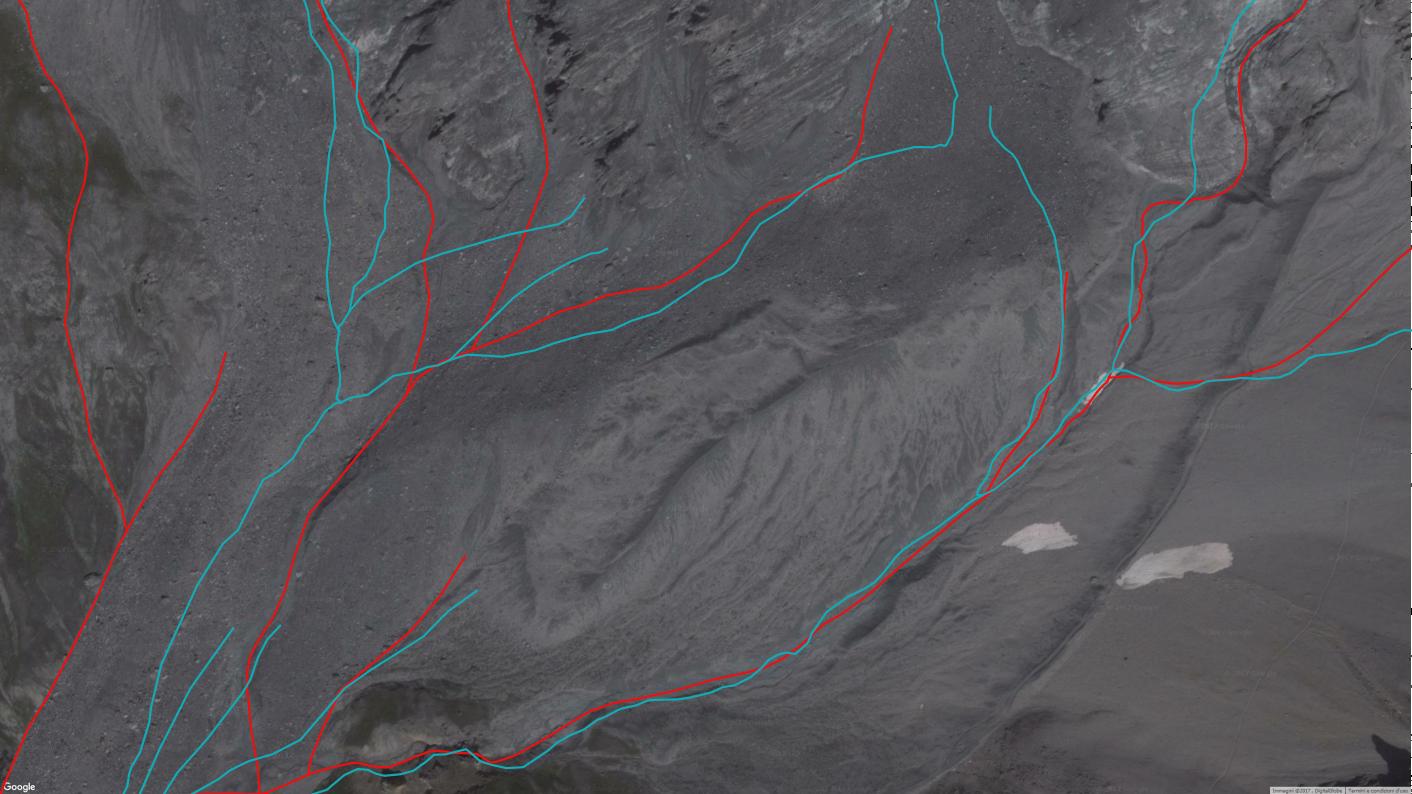 mino d’alessio -  rea/ricerche ecologiche applicate
milano  28 novembre 2017
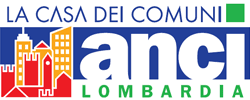 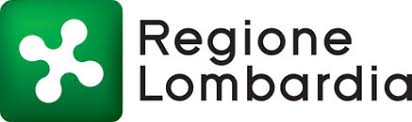 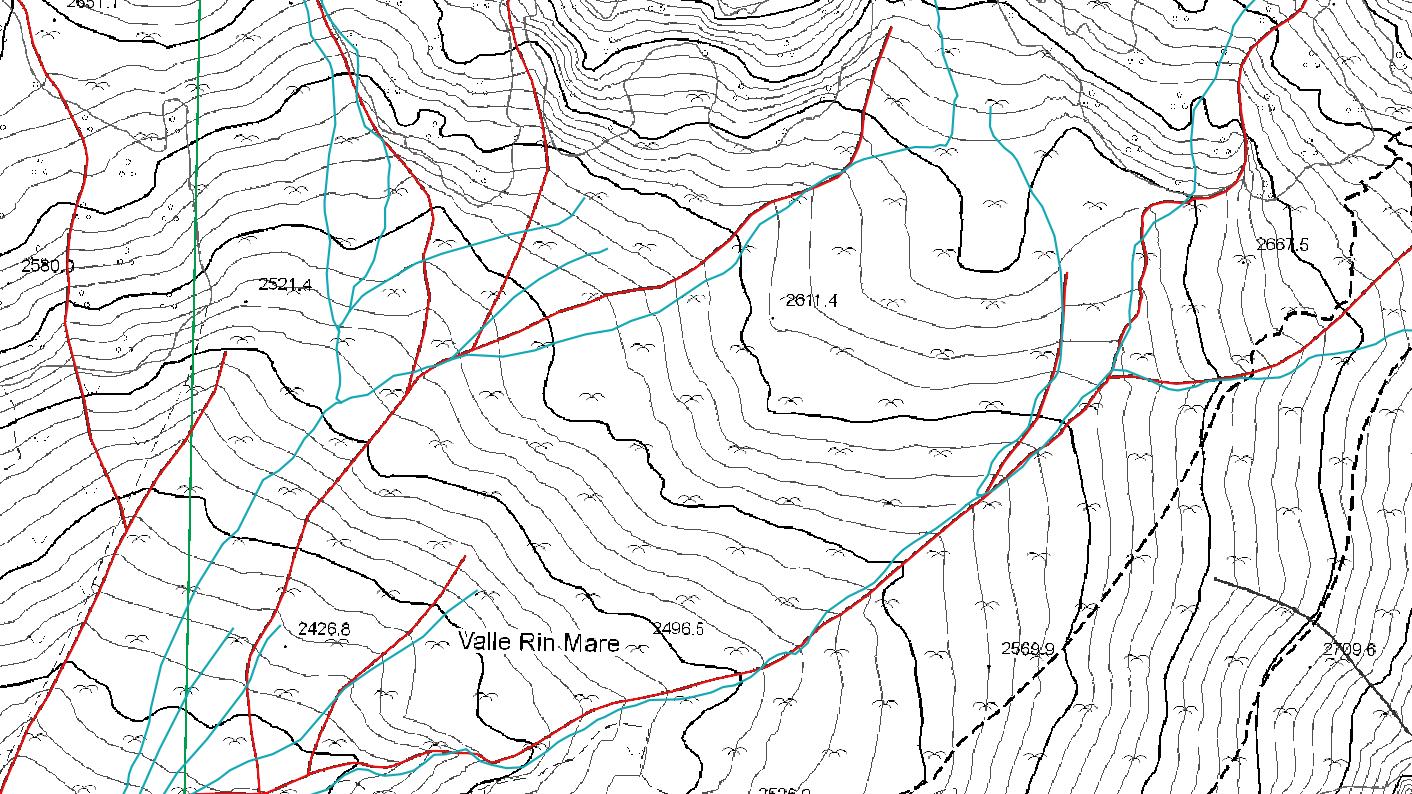 mino d’alessio -  rea/ricerche ecologiche applicate
milano  28 novembre 2017
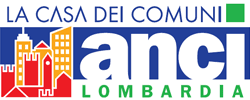 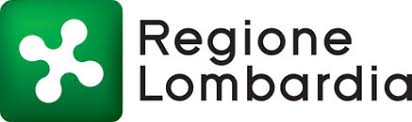 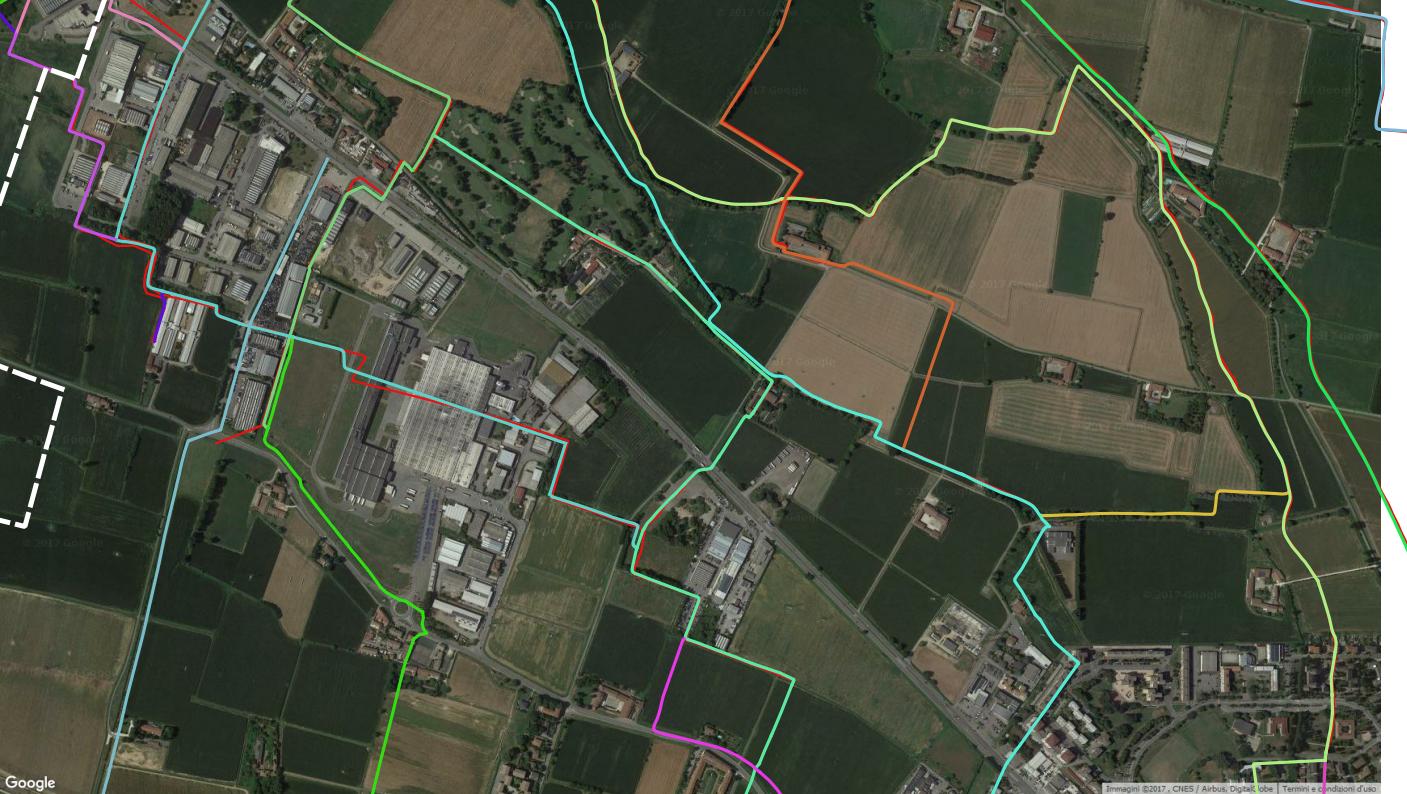 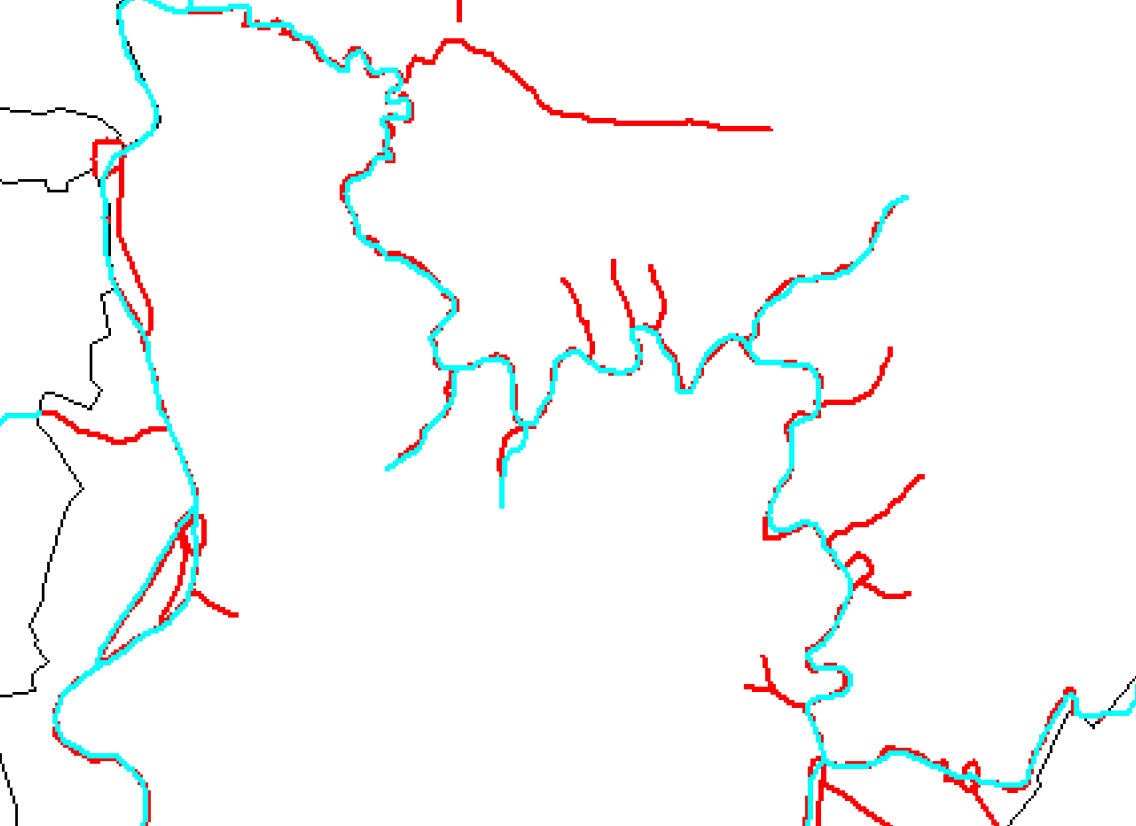 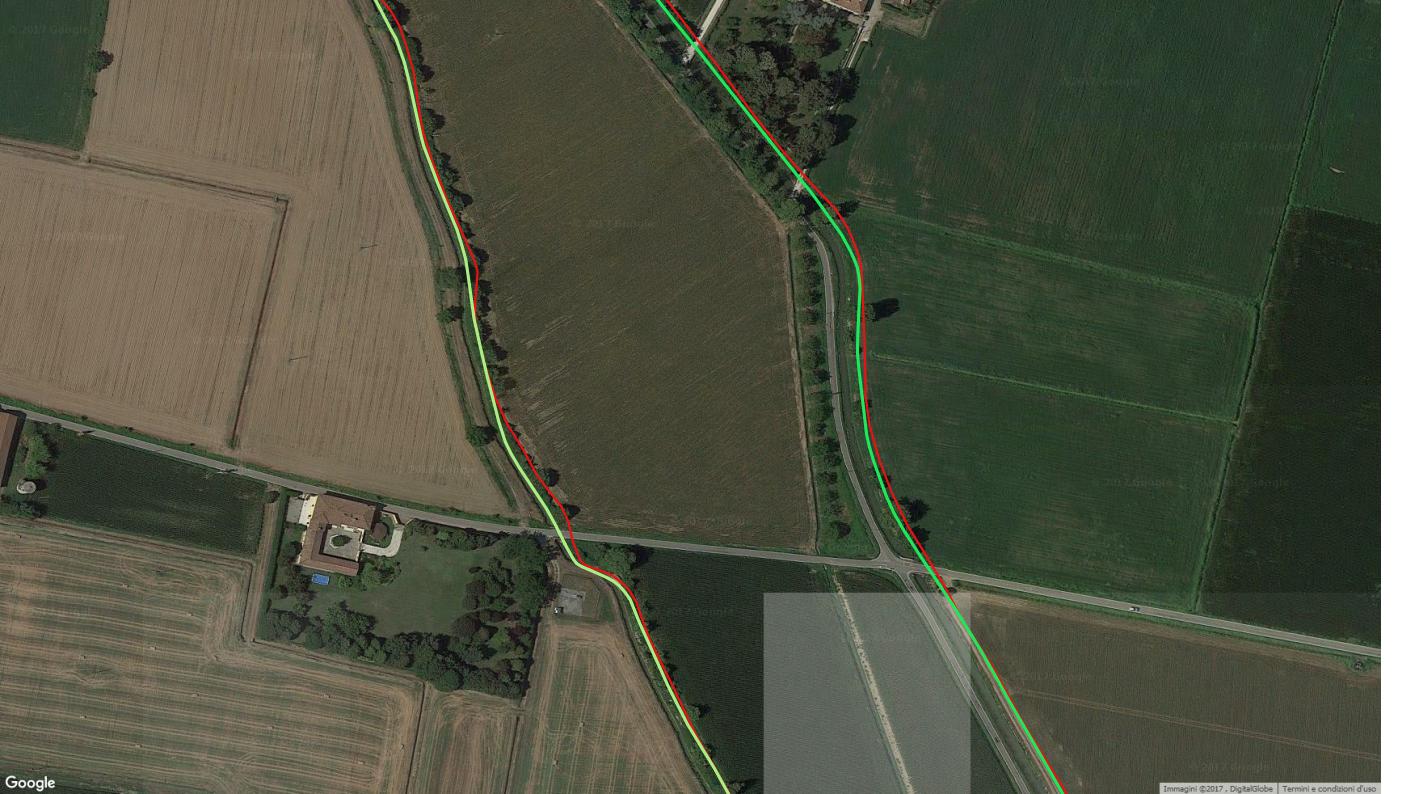 mino d’alessio -  rea/ricerche ecologiche applicate
milano  28 novembre 2017
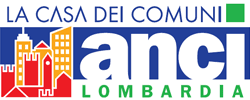 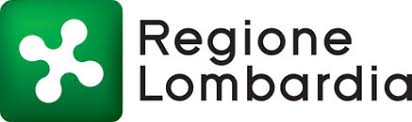 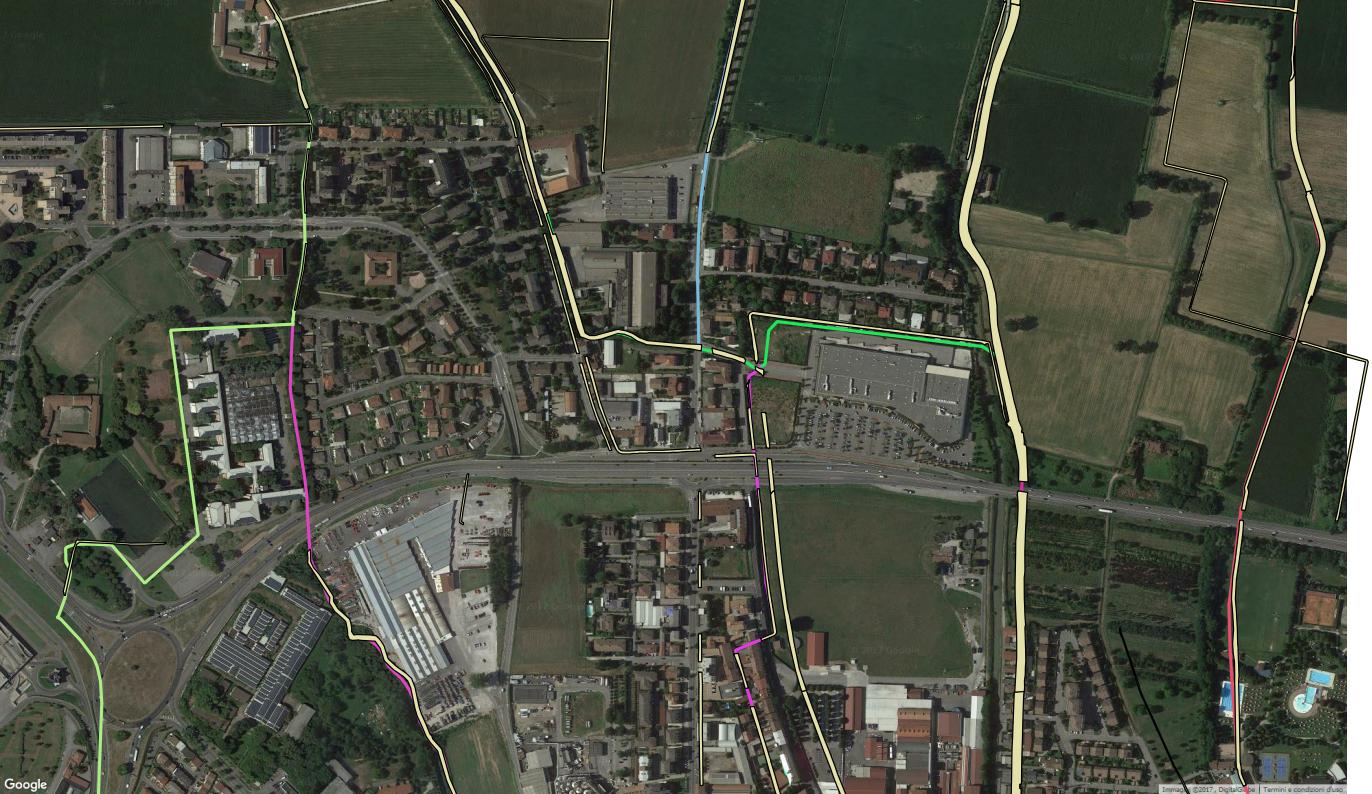 mino d’alessio -  rea/ricerche ecologiche applicate
milano  28 novembre 2017
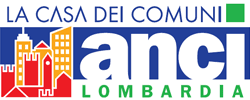 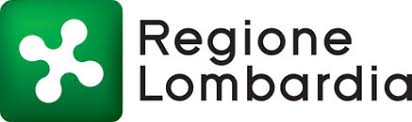 Con che precisione è possibile e ha senso tracciare 
il percorso idrico, e la sua ampiezza ?
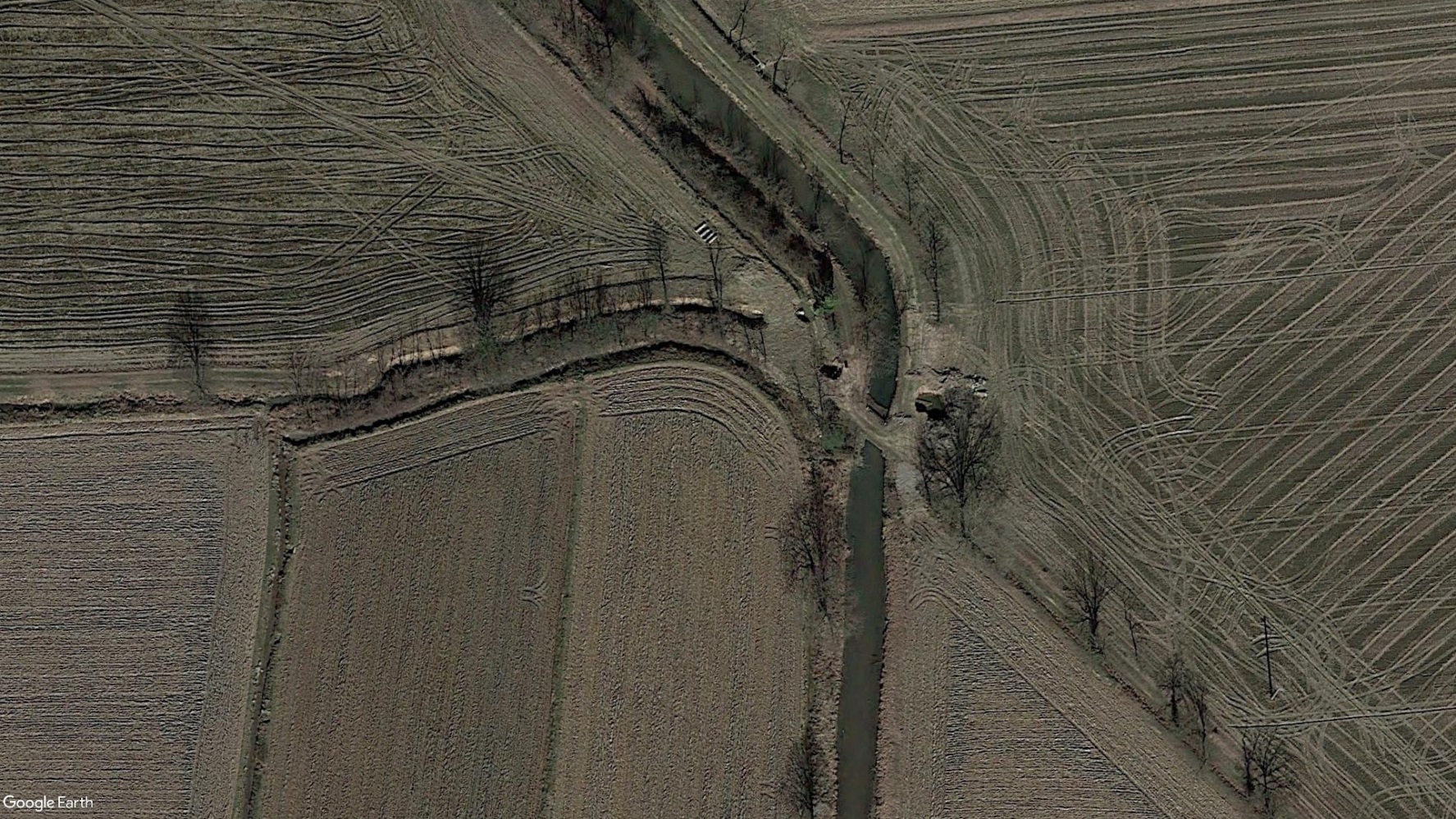 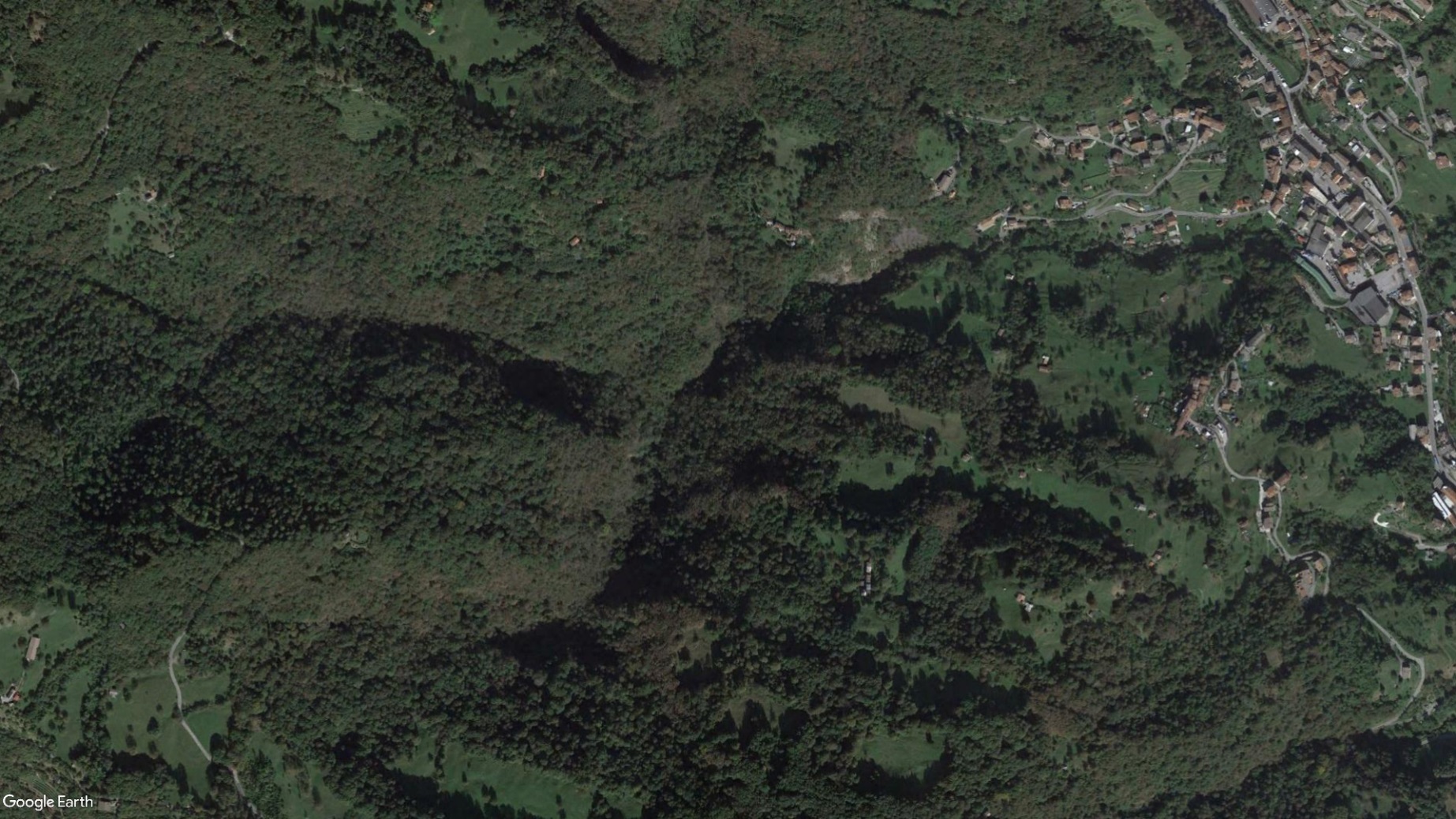 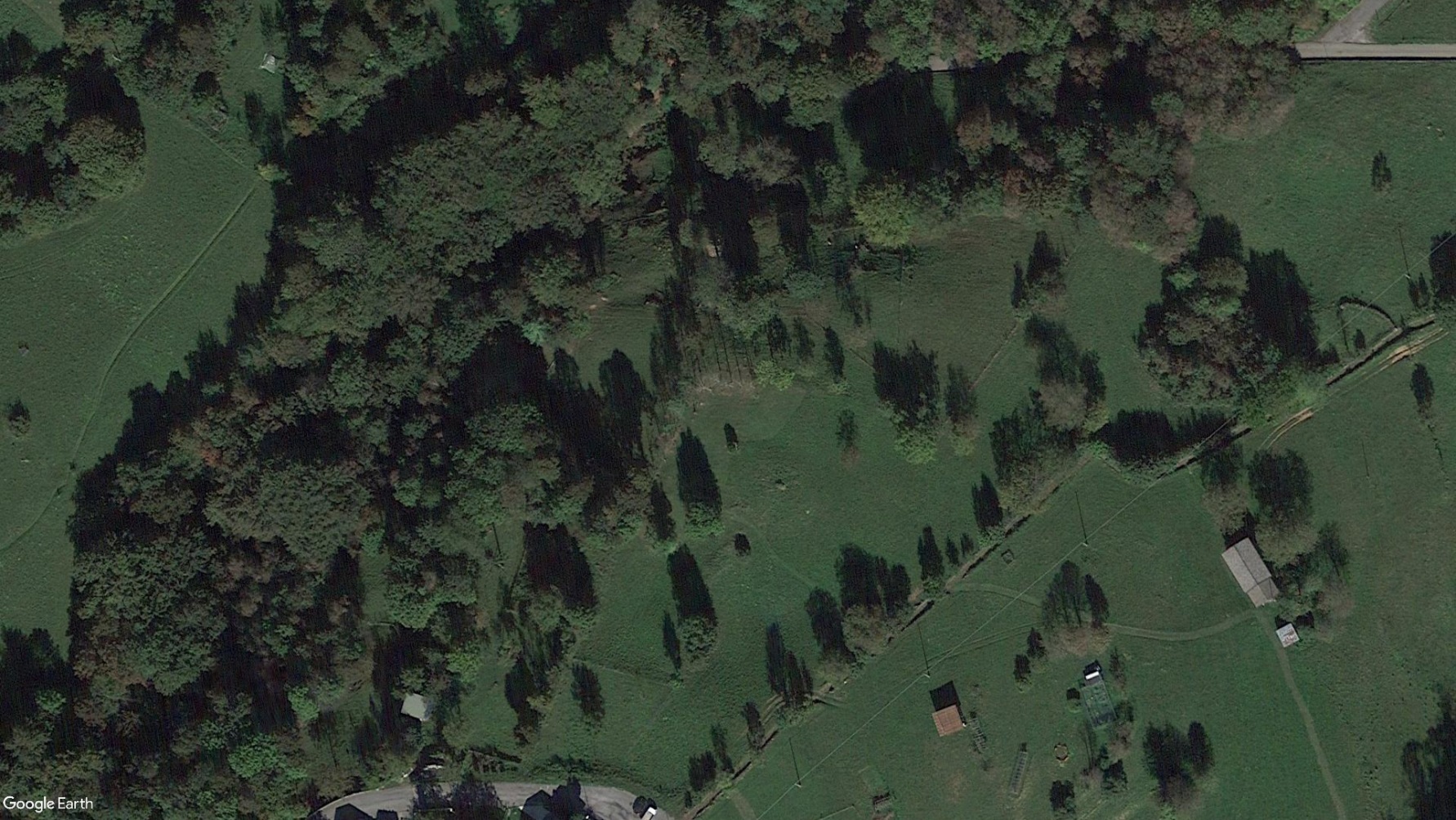 mino d’alessio -  rea/ricerche ecologiche applicate
milano  28 novembre 2017
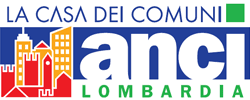 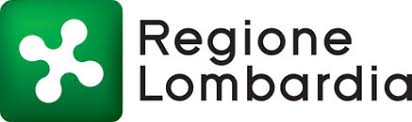 Attività 2

Competenze e «reticoli minori»
Cosa è demaniale ?
A chi va assegnato ?
Dove trovare i dati ?
mino d’alessio -  rea/ricerche ecologiche applicate
milano  28 novembre 2017
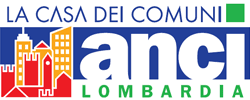 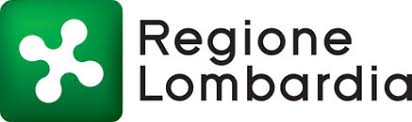 1 Elenchi dgr regionali (4229/2015)
2 Controlli presso Consorzi e Comuni limitrofi
3 Elenchi acque pubbliche ??
4 Catasto  (acque)
5 Catasto Utenze Idriche/concessioni
mino d’alessio -  rea/ricerche ecologiche applicate
milano  28 novembre 2017
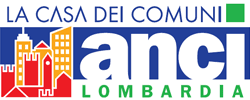 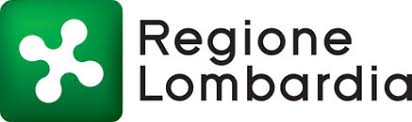 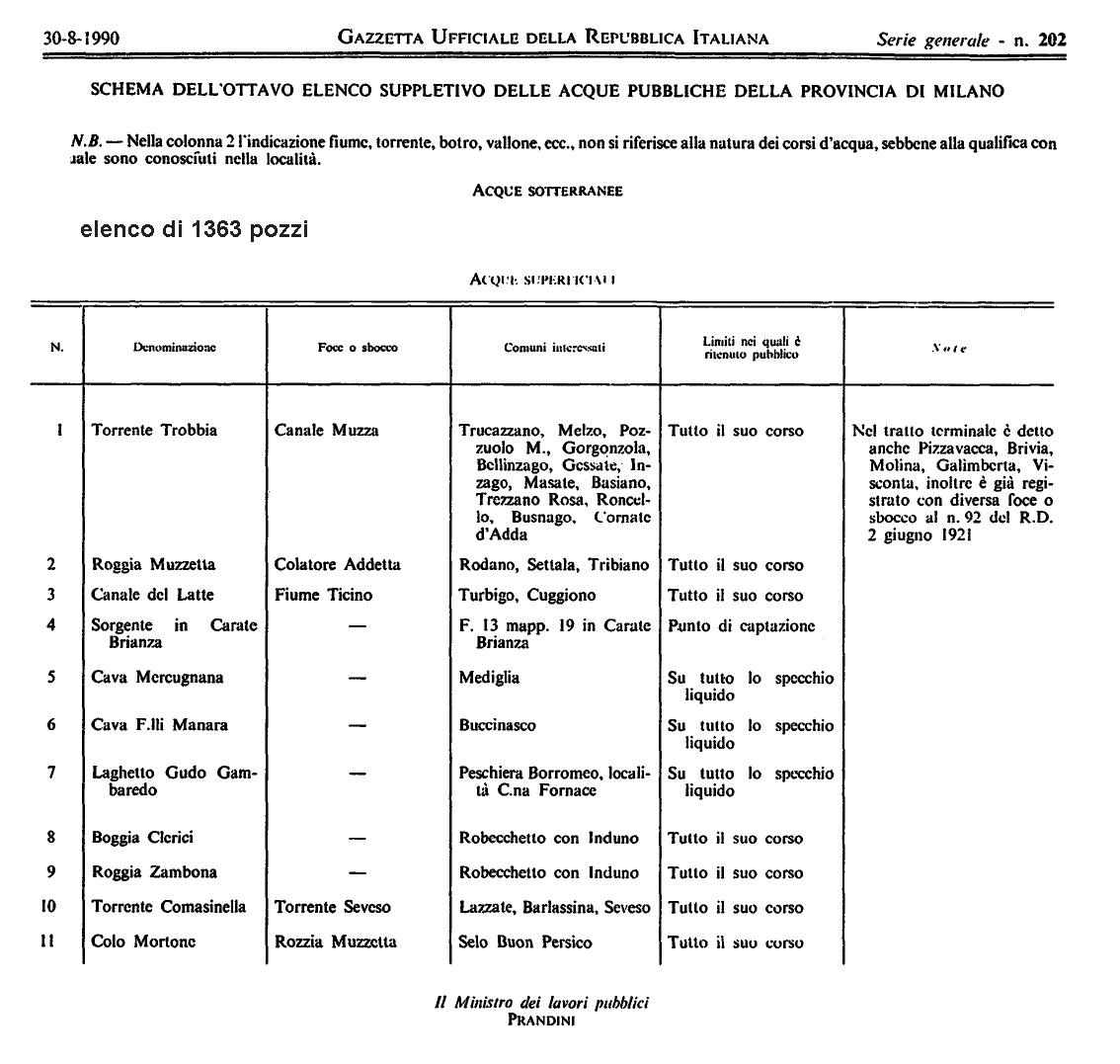 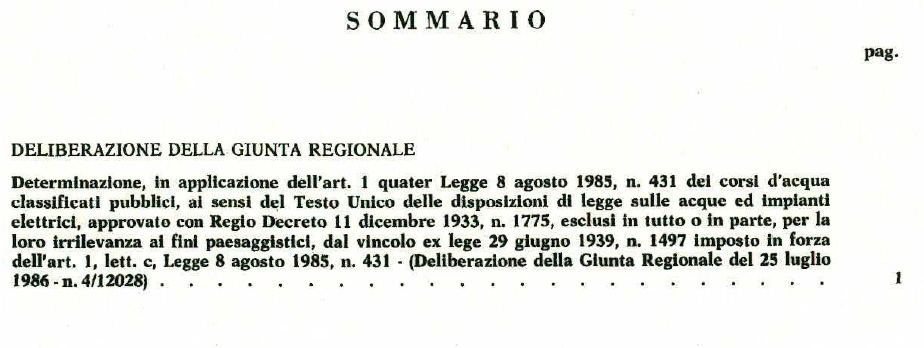 mino d’alessio -  rea/ricerche ecologiche applicate
milano  28 novembre 2017
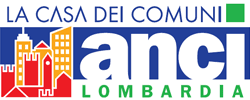 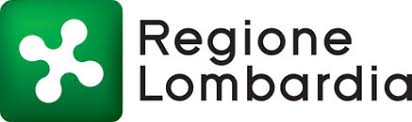 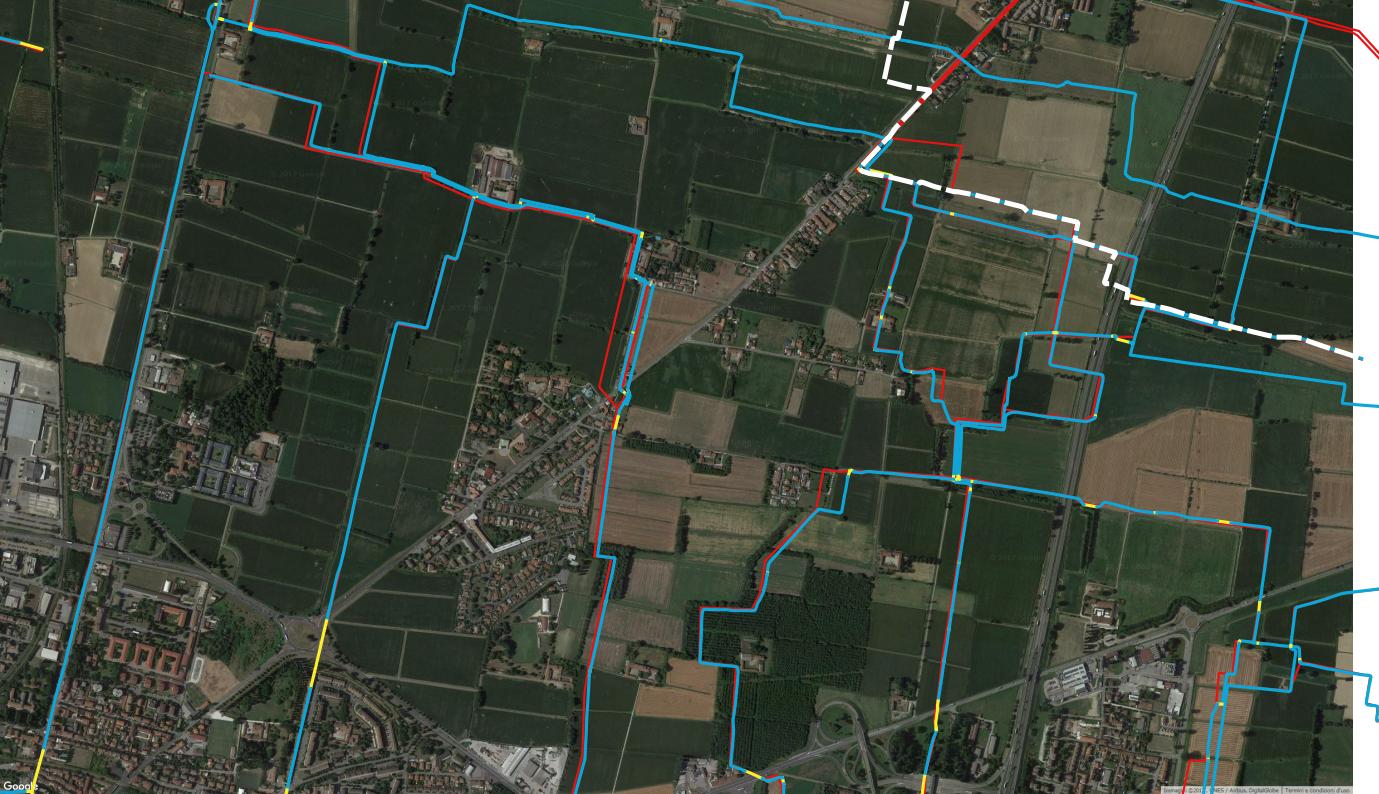 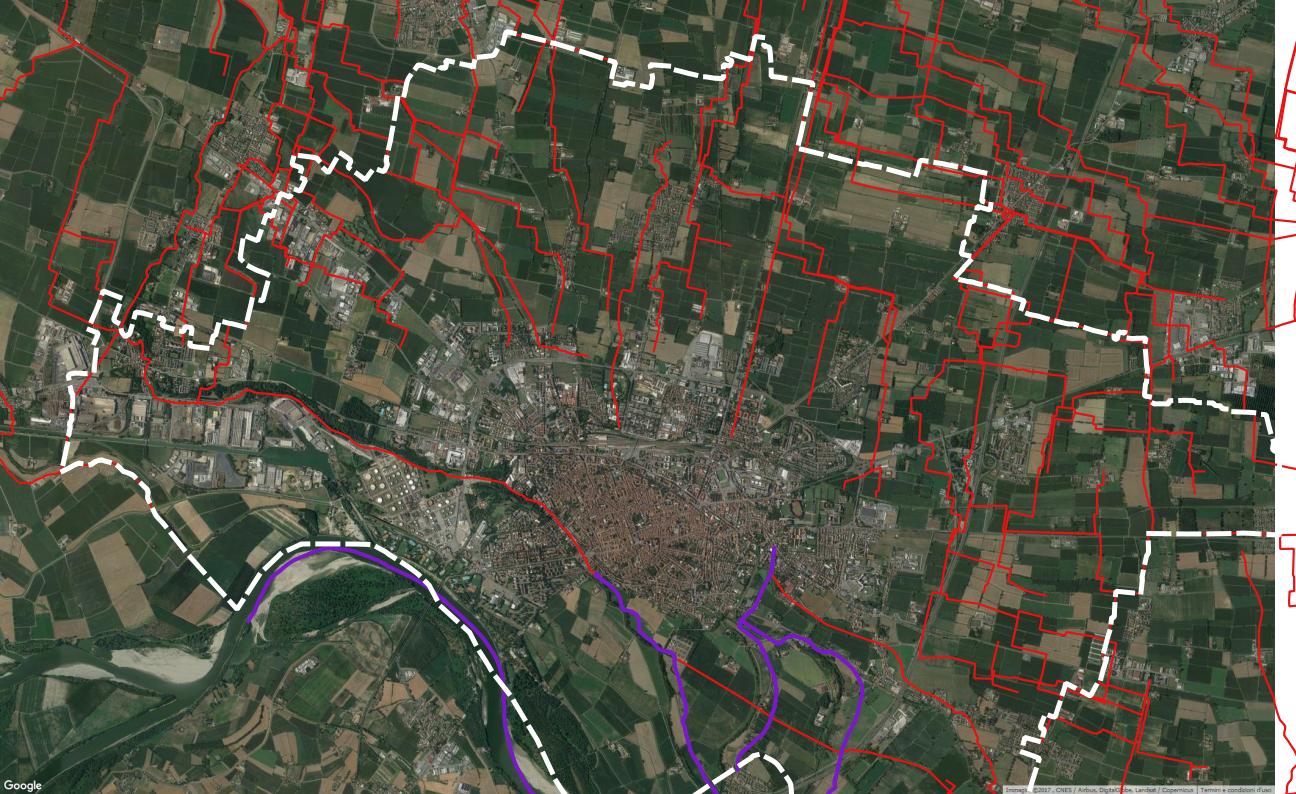 mino d’alessio -  rea/ricerche ecologiche applicate
milano  28 novembre 2017
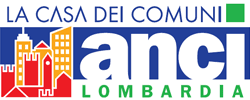 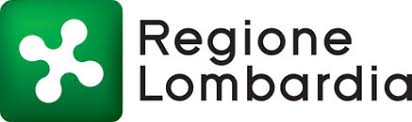 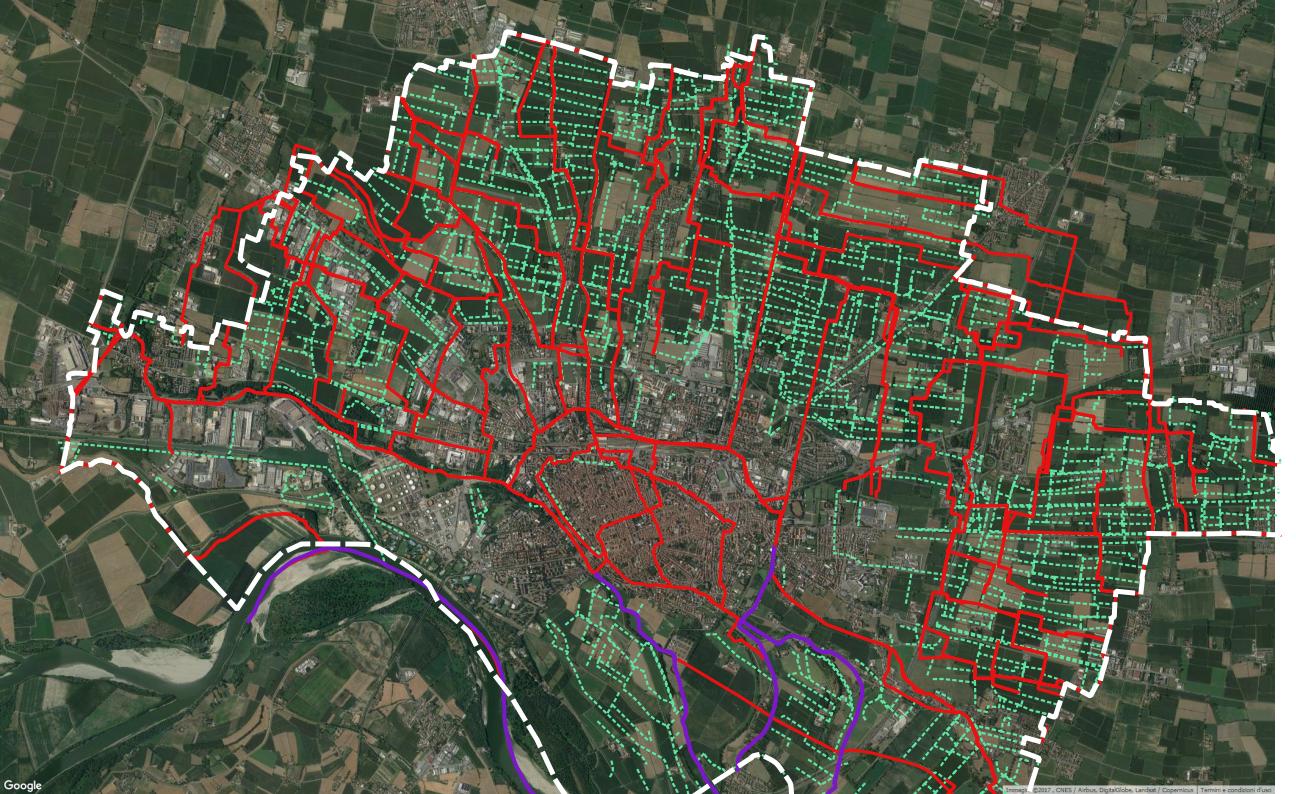 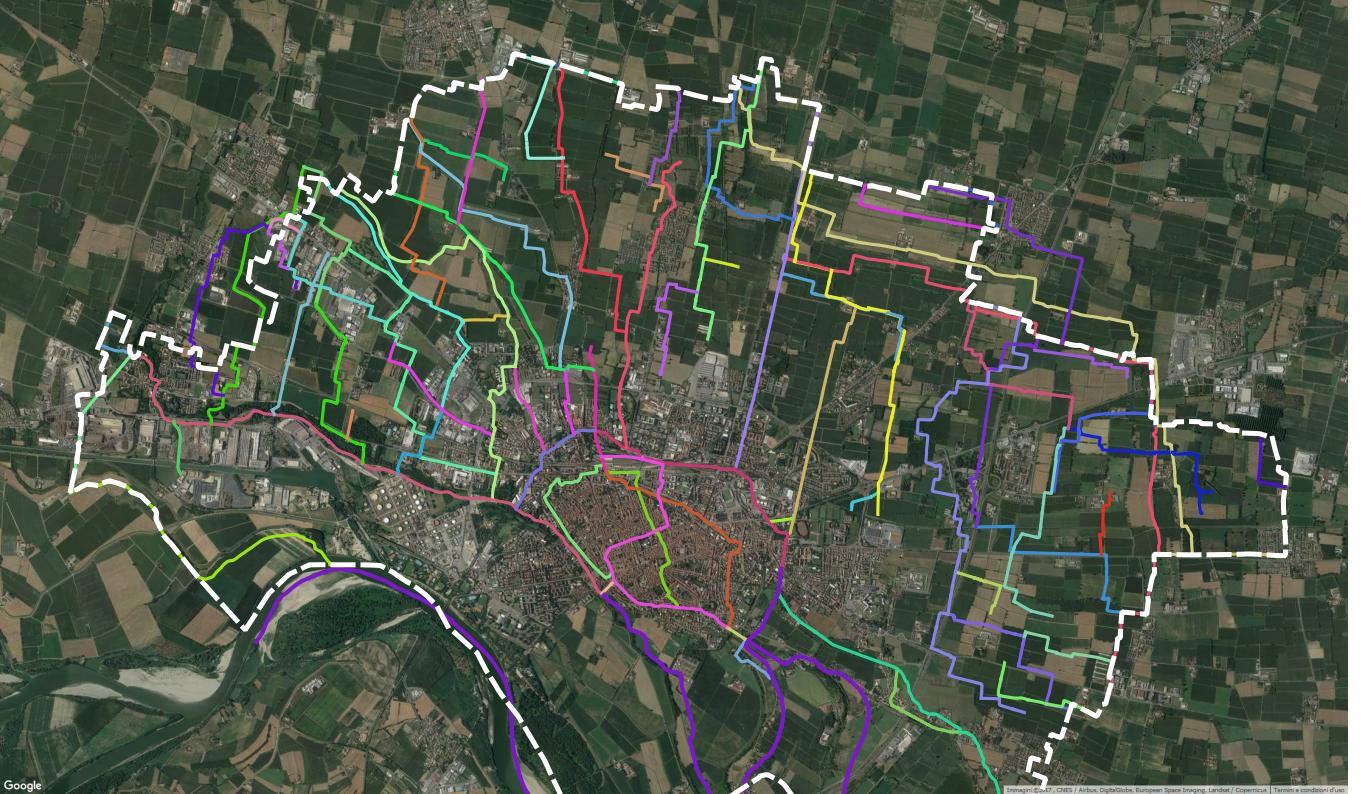 mino d’alessio -  rea/ricerche ecologiche applicate
milano  28 novembre 2017
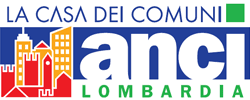 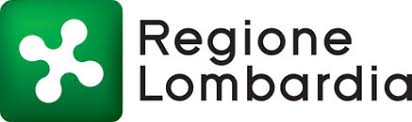 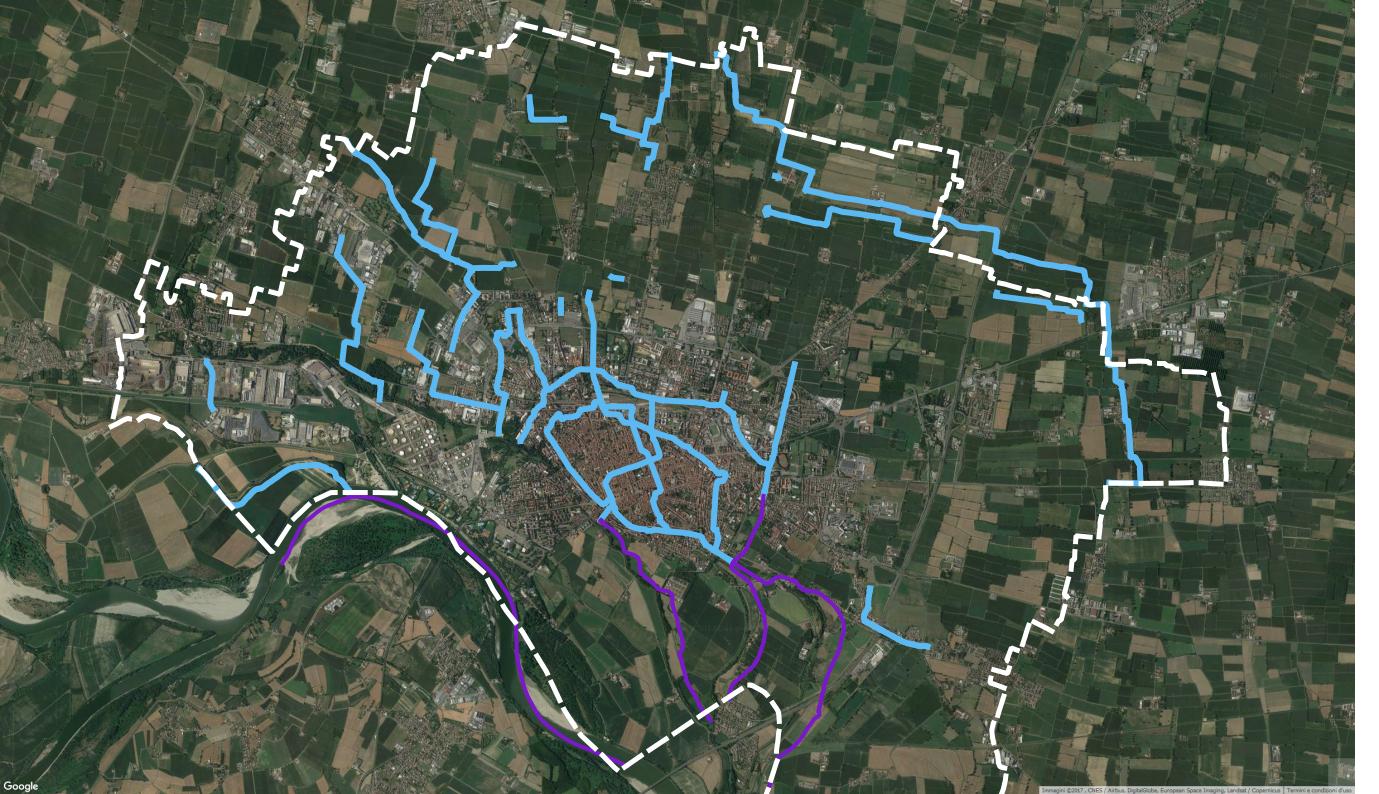 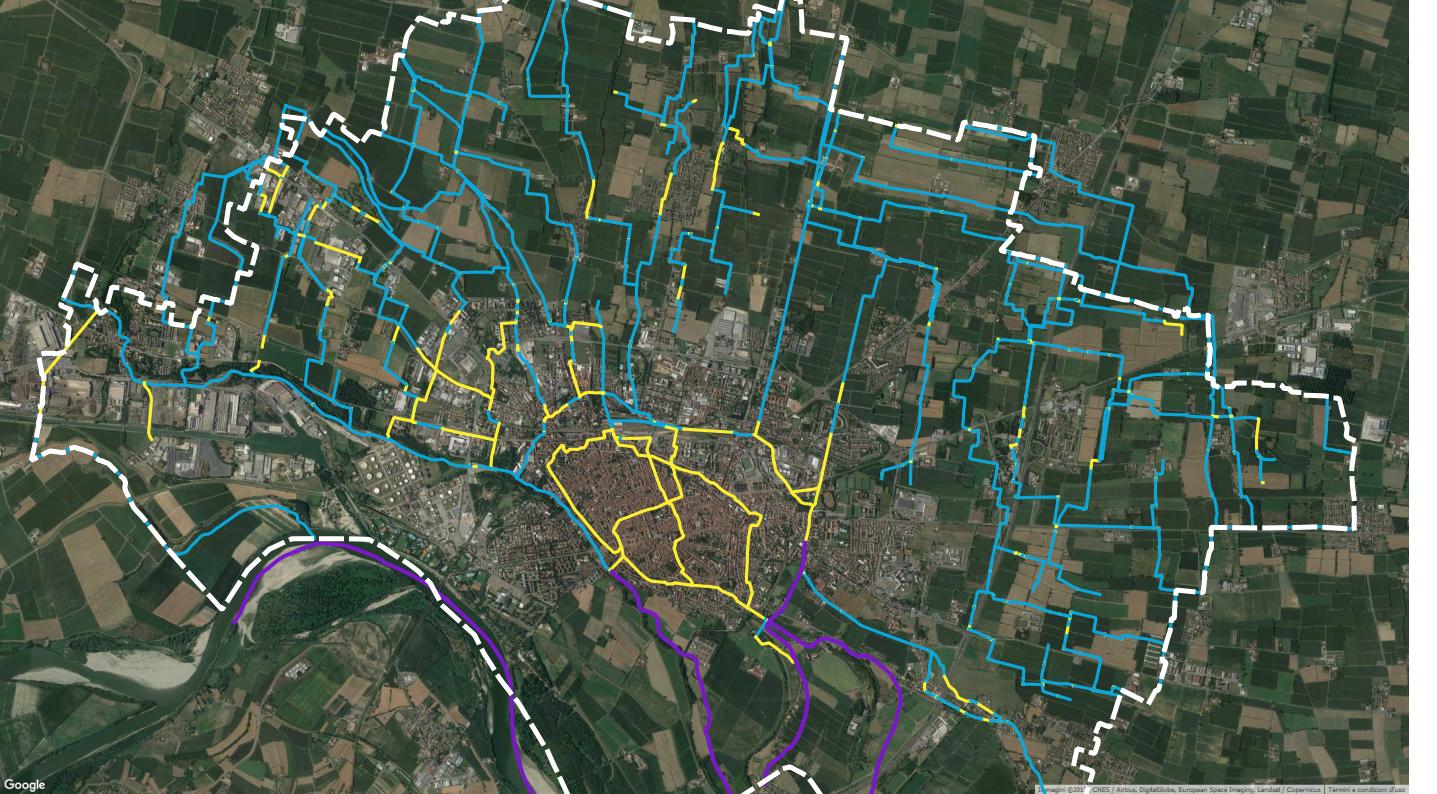 mino d’alessio -  rea/ricerche ecologiche applicate
milano  28 novembre 2017
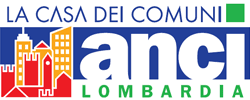 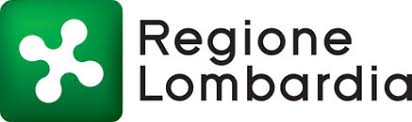 Attività 3

Le superfici idriche e non solo
Quali fonti, quali rilievi e quale significato
mino d’alessio -  rea/ricerche ecologiche applicate
milano  28 novembre 2017
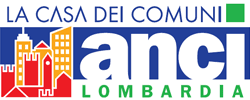 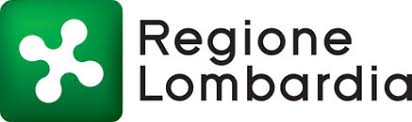 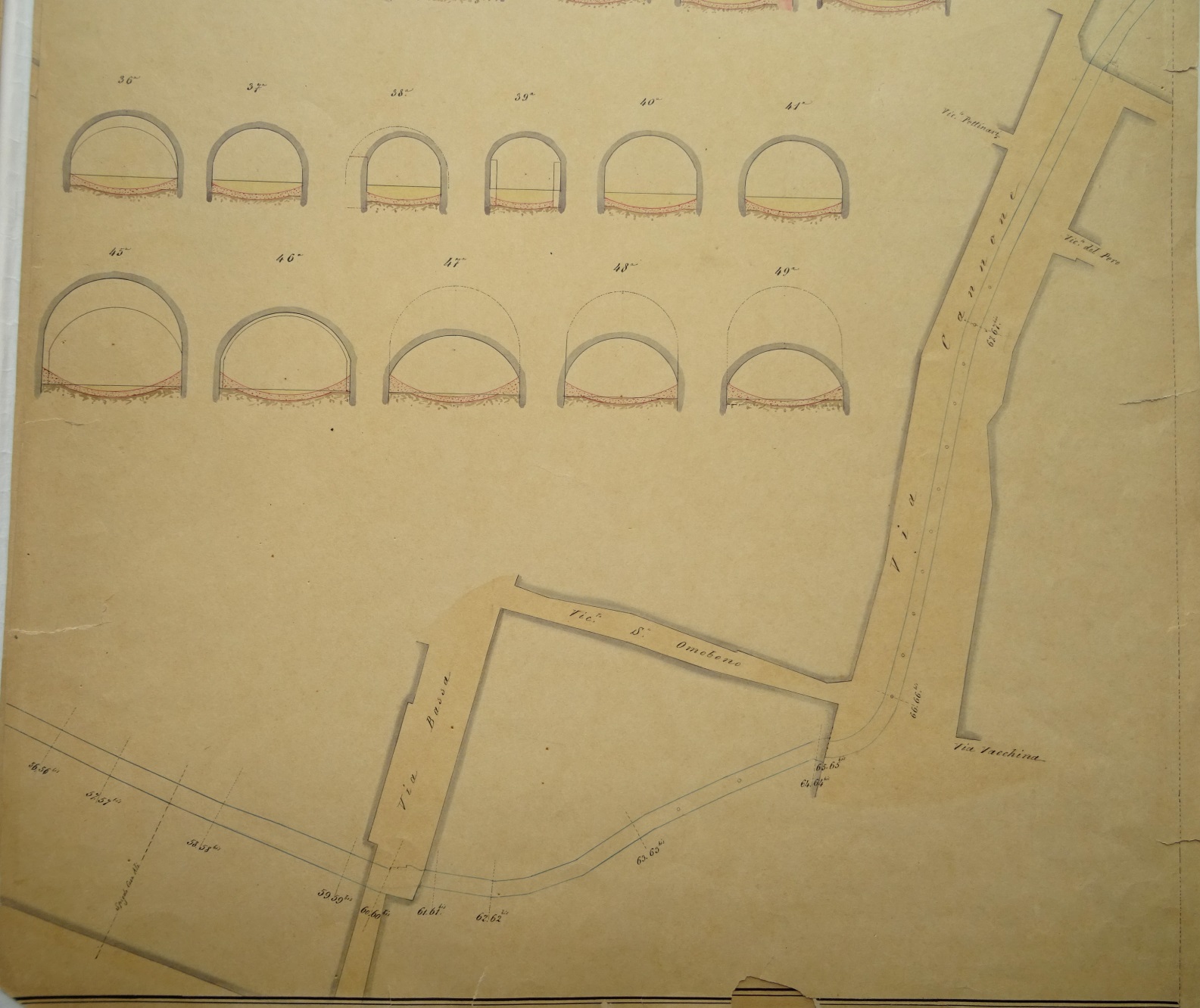 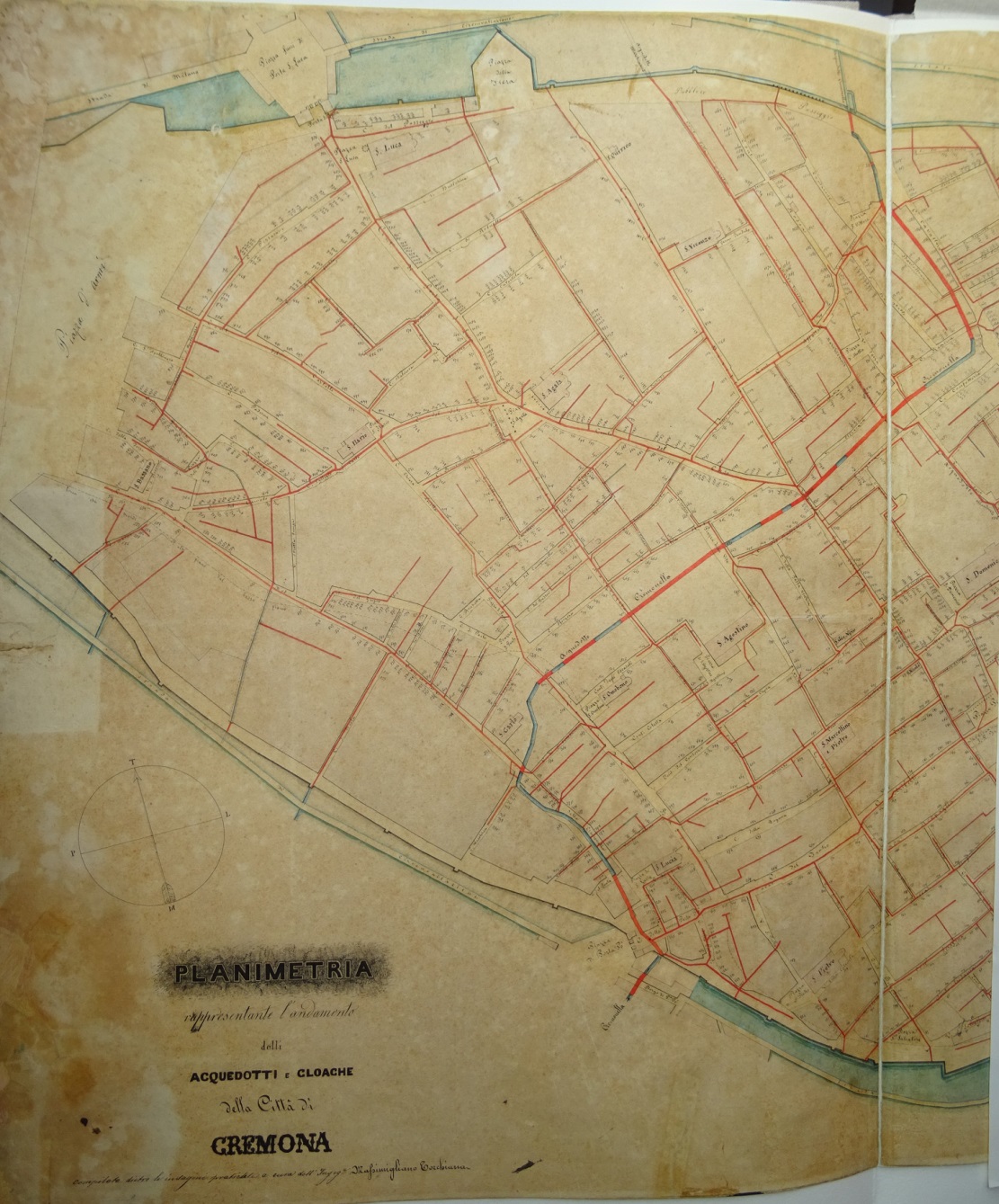 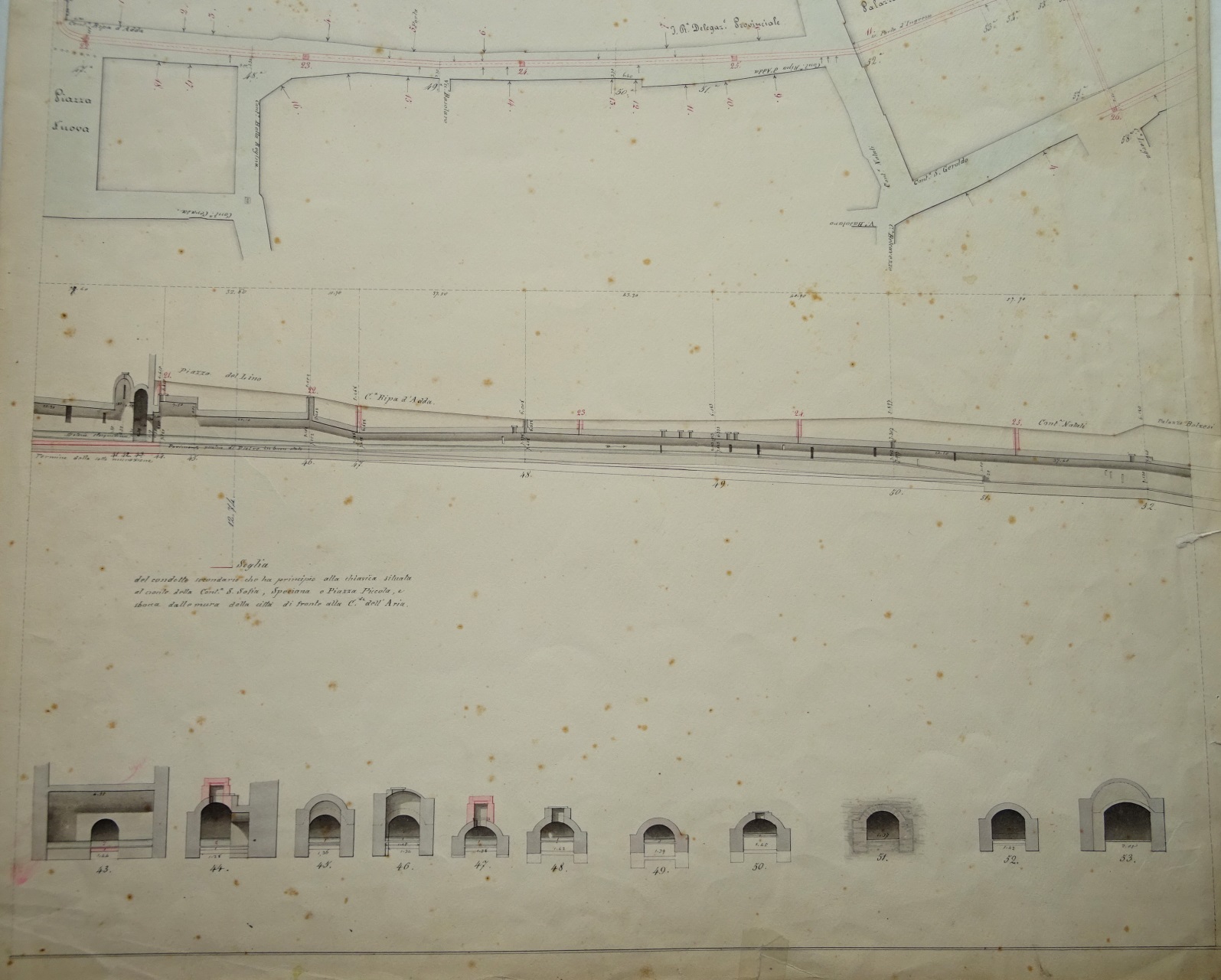 mino d’alessio -  rea/ricerche ecologiche applicate
milano  28 novembre 2017
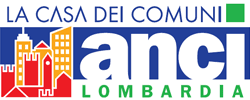 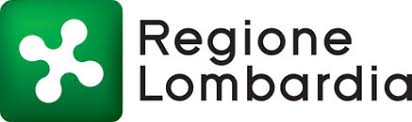 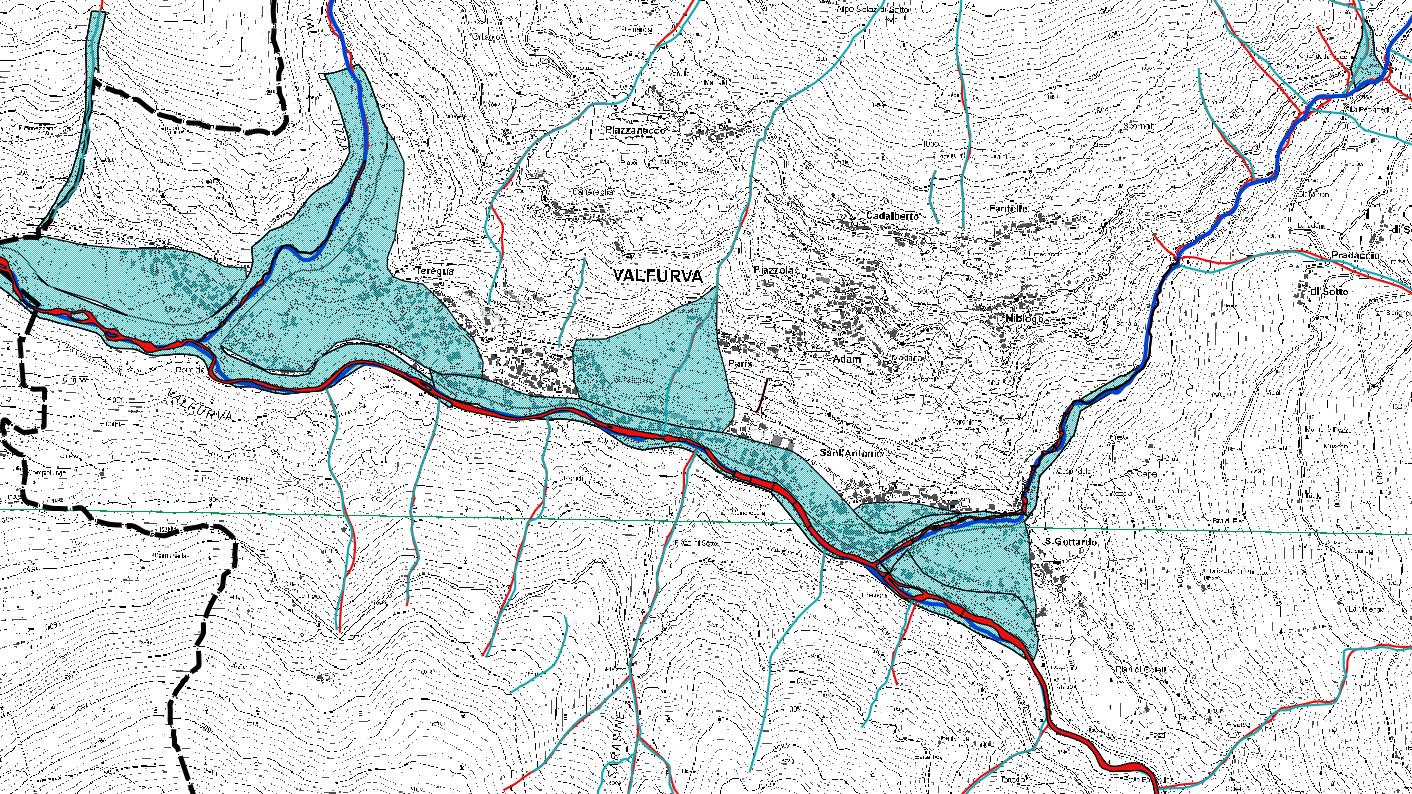 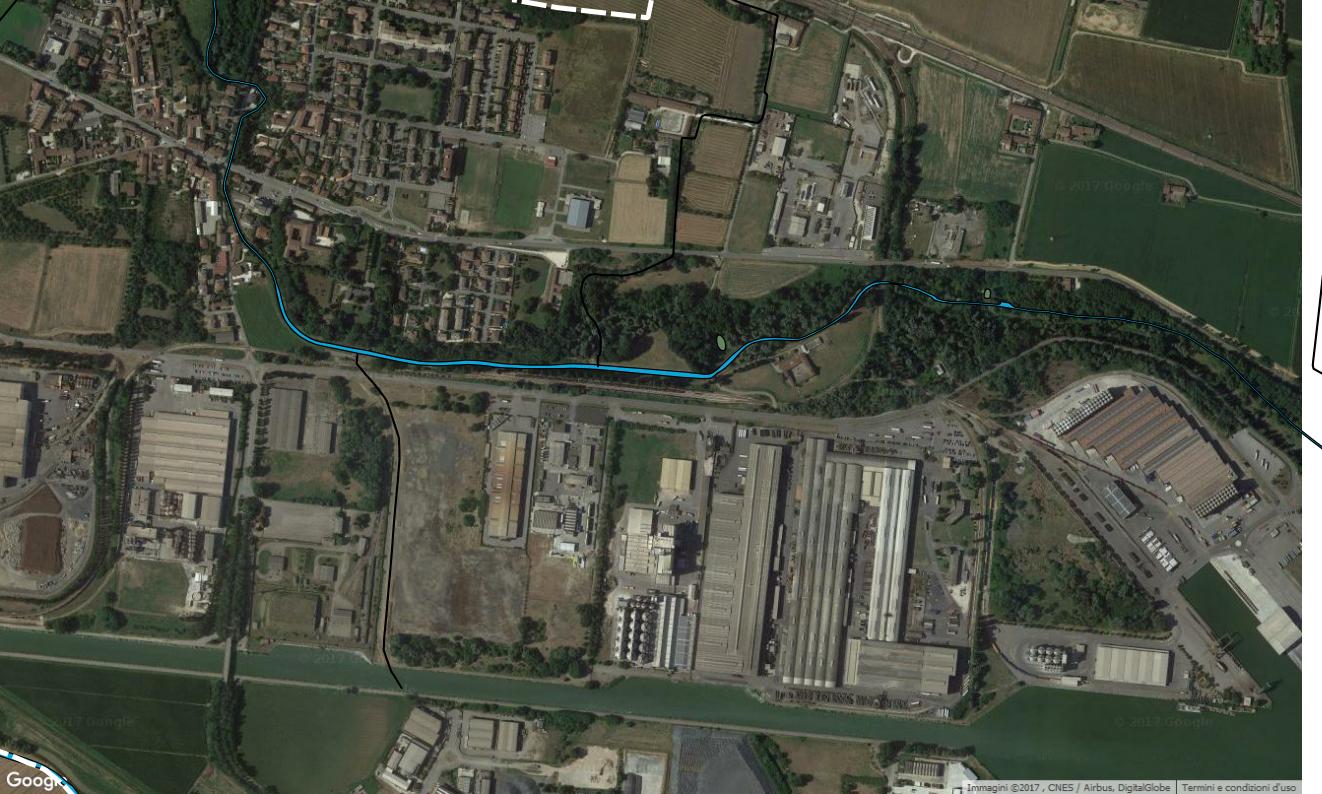 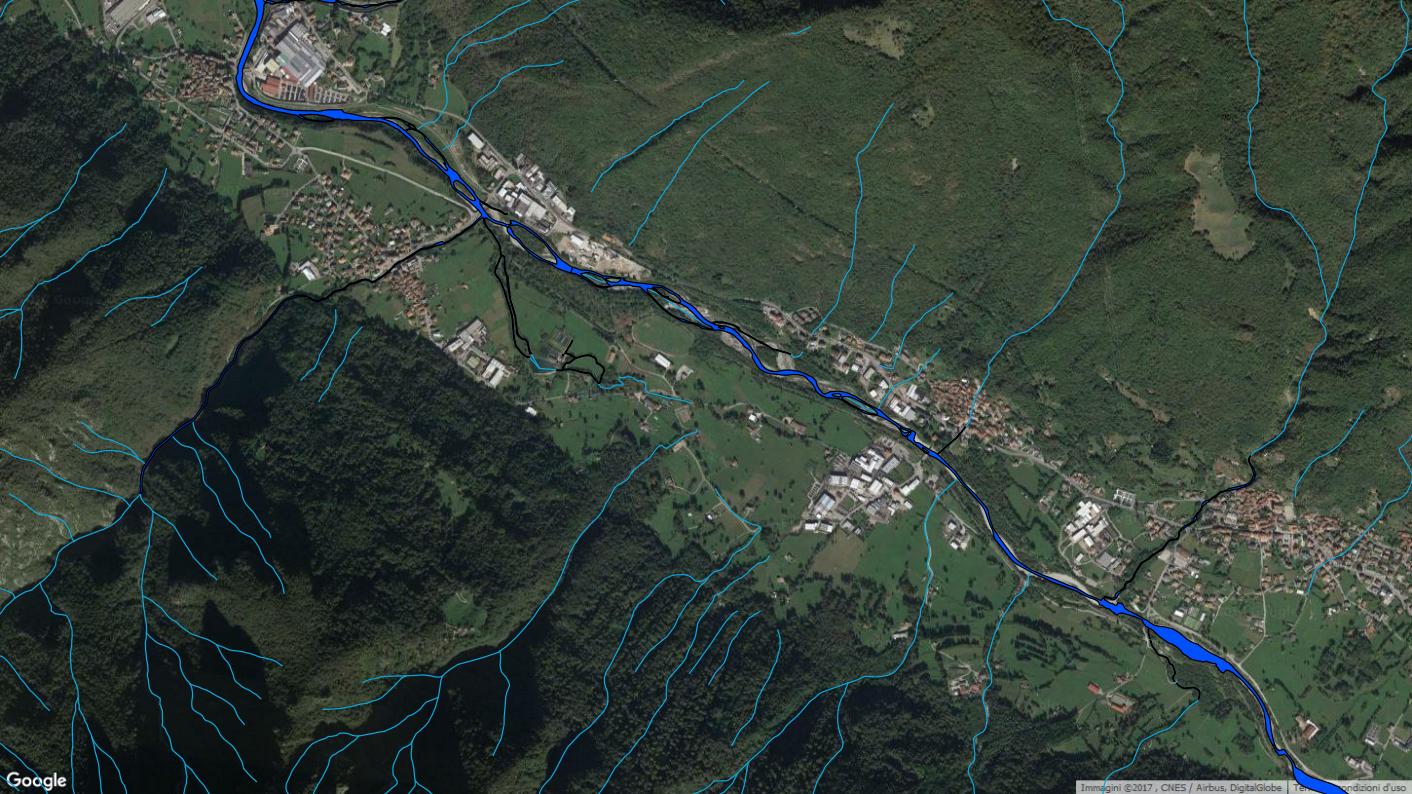 mino d’alessio -  rea/ricerche ecologiche applicate
milano  28 novembre 2017
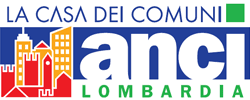 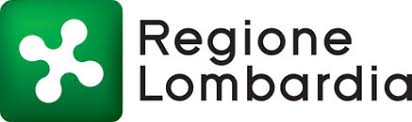 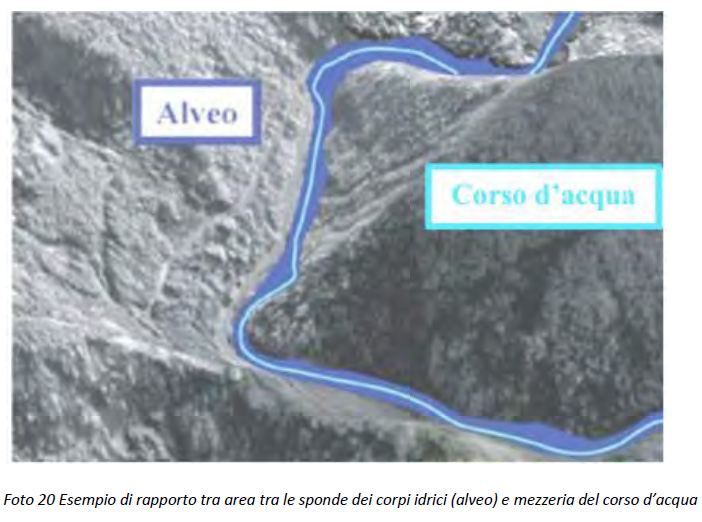 2 Linee Guida per la digitalizzazione delle aree tra le sponde dei corpi idrici
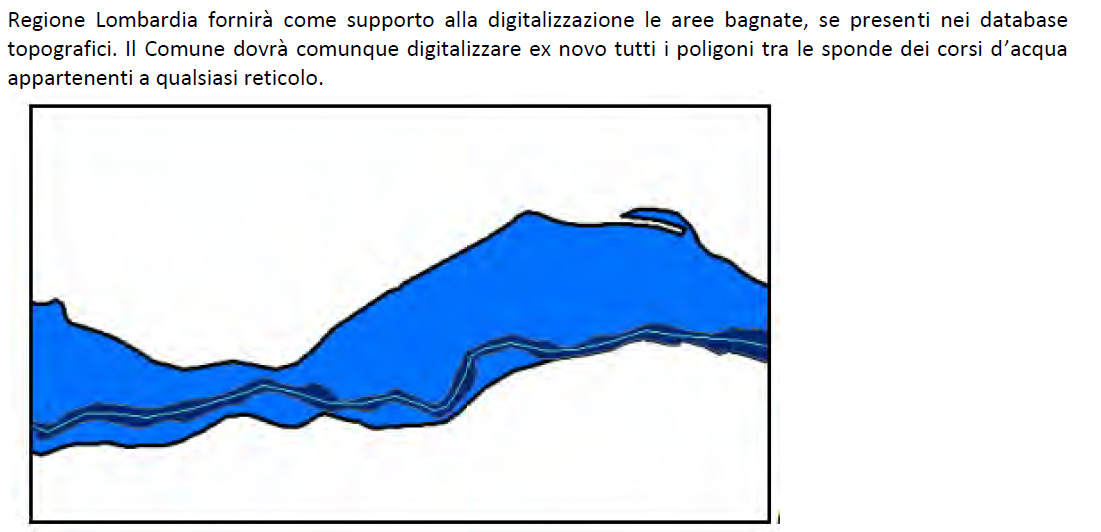 V.1.2 gen.2017
mino d’alessio -  rea/ricerche ecologiche applicate
milano  28 novembre 2017
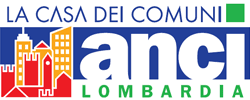 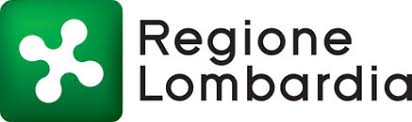 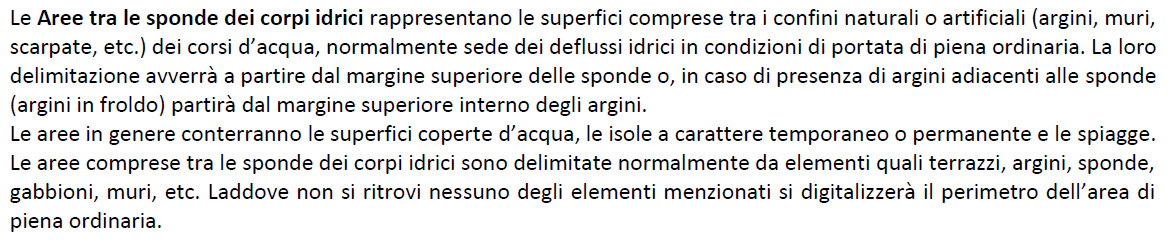 Alveo di un corso d'acqua: porzione della regione fluviale compresa tra le sponde incise naturali, costituite dal limite dell'erosione dei terreni operata dalla corrente idrica, ovvero fisse (artificiali), quali scogliere e muri d'argine in froldo. La Corte di Cassazione Civile, con sentenza a sezioni unite del 18 dicembre 1998 n. 12701, ha stabilito che: «fanno parte del demanio idrico, perché rientrano nel concetto di alveo, le sponde e le rive interne dei fiumi, cioè le zone soggette ad essere sommerse dalle piene ordinarie (mentre le sponde e le rive esterne, che possono essere invase dalle acque solo in caso di piene straordinarie, appartengono ai proprietari dei fondi rivieraschi)
mino d’alessio -  rea/ricerche ecologiche applicate
milano  28 novembre 2017
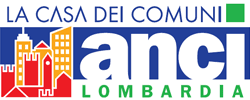 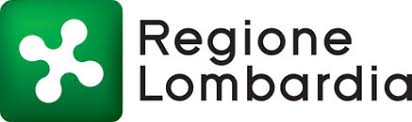 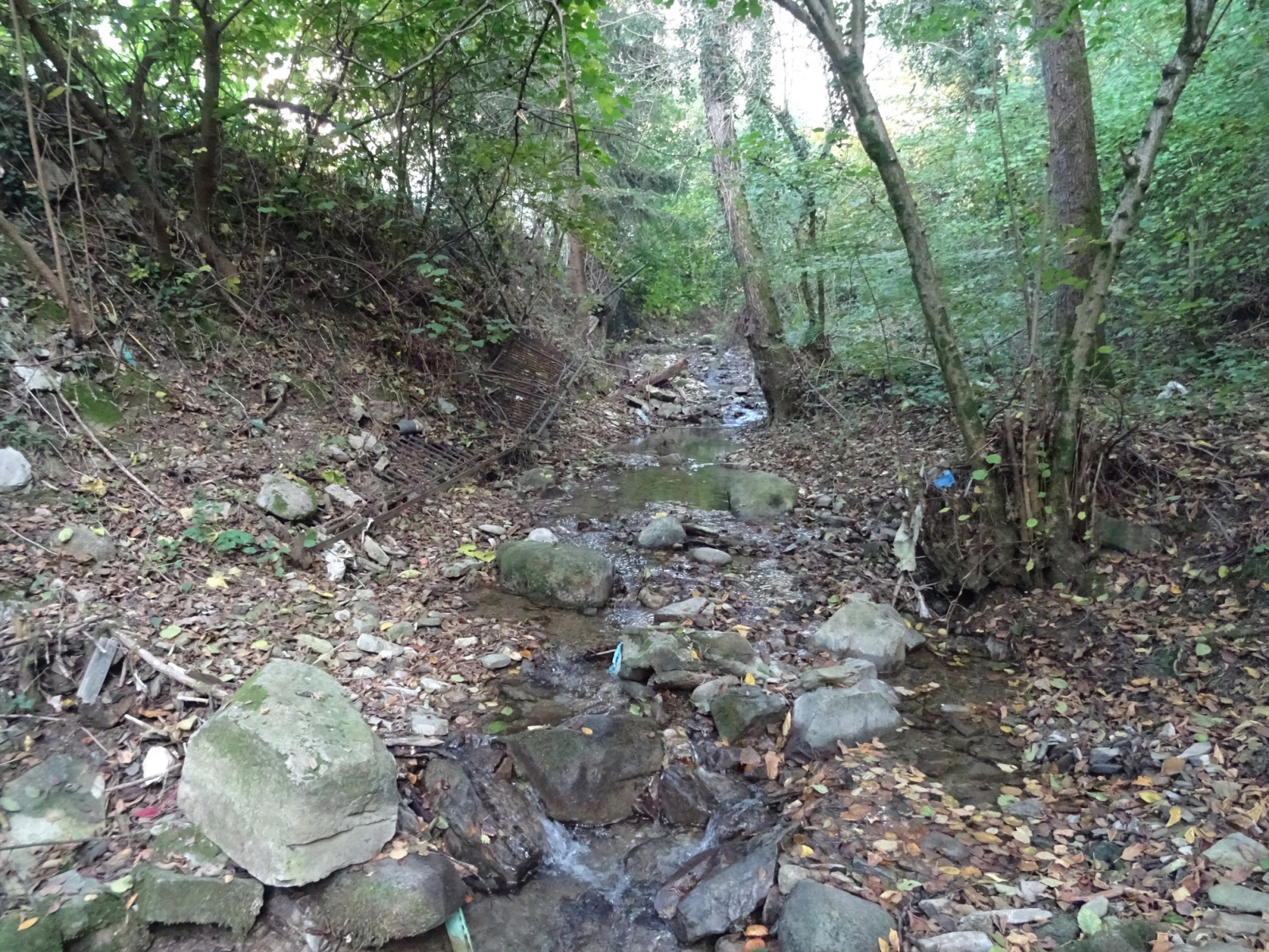 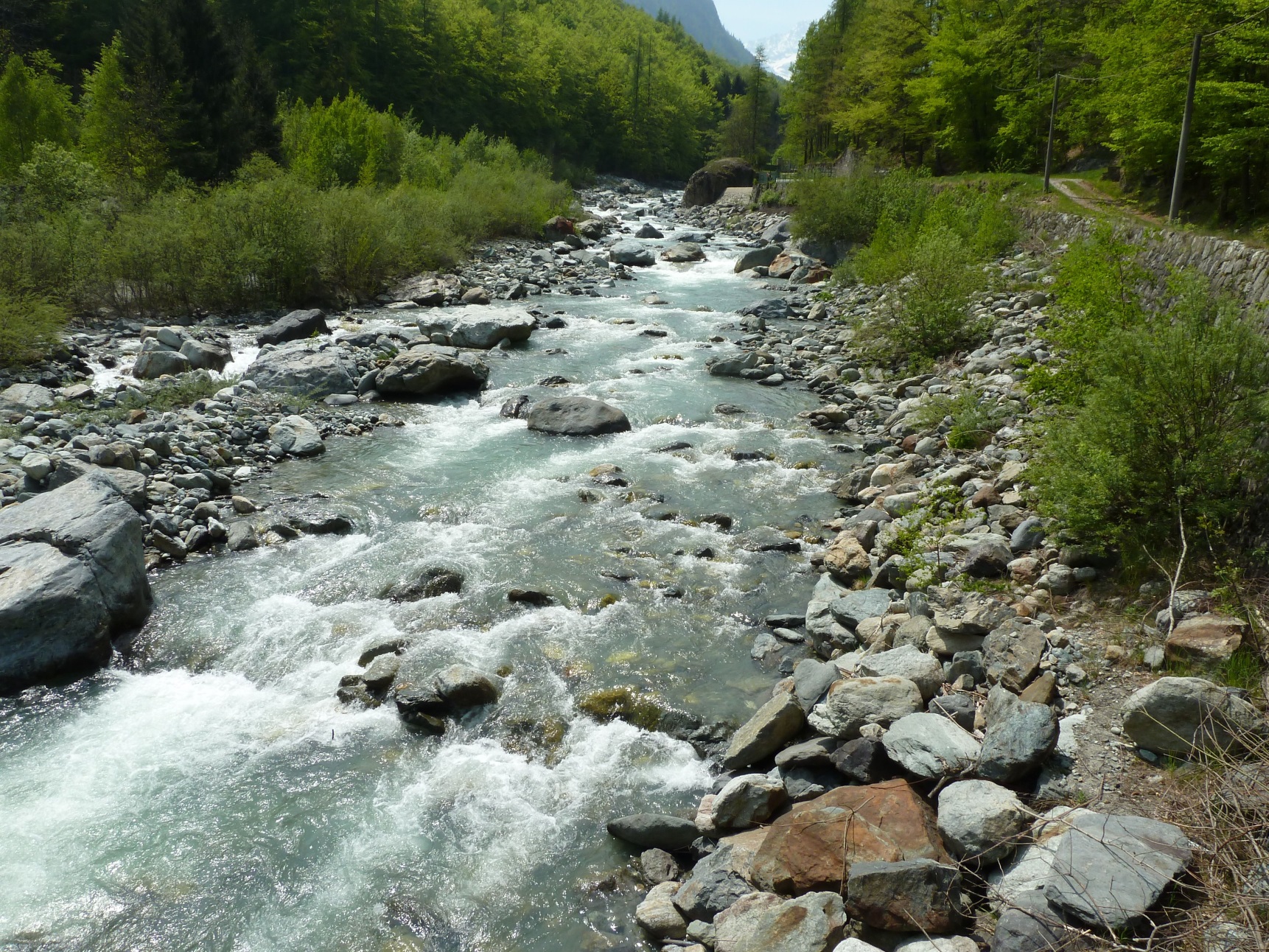 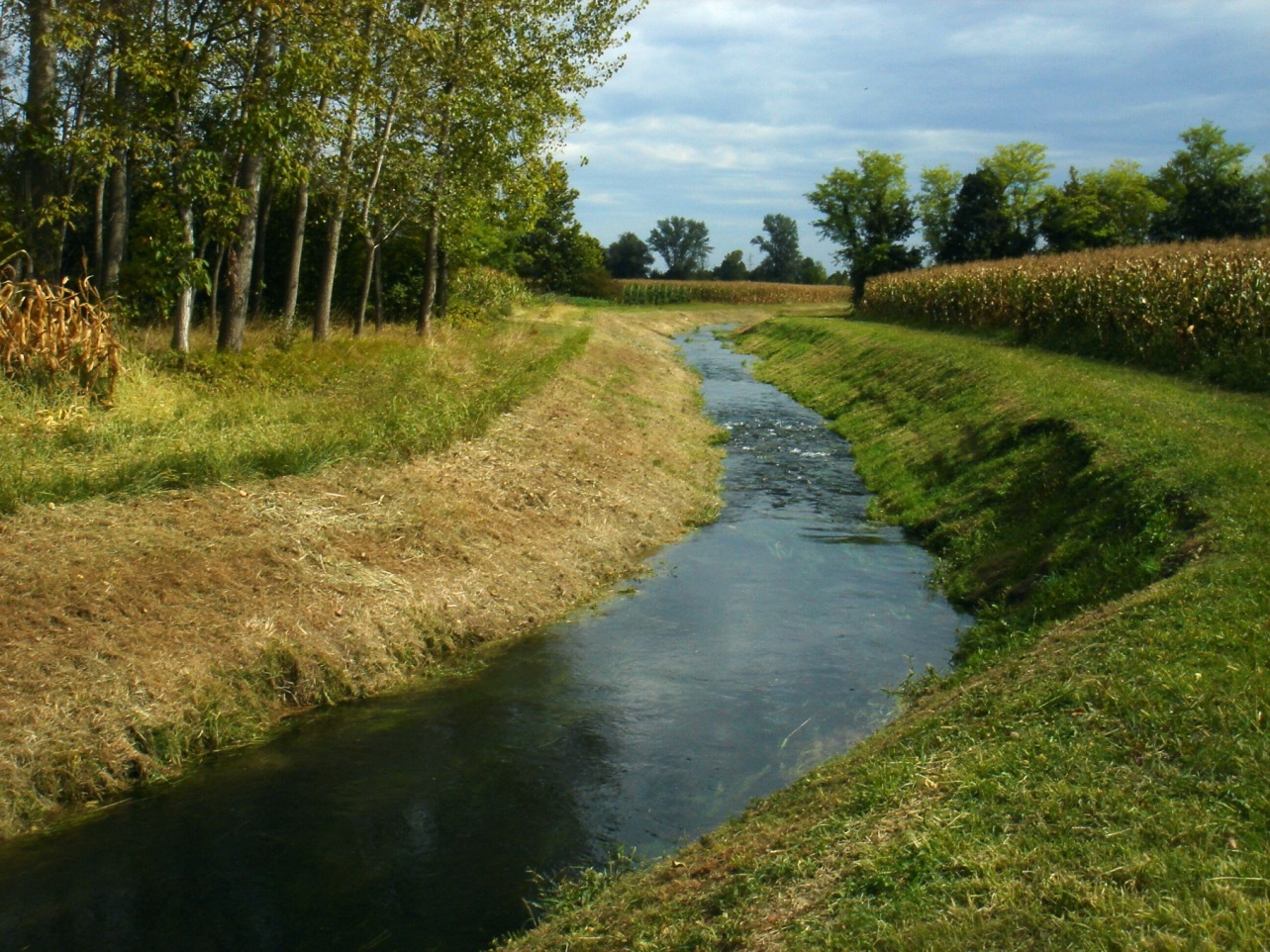 mino d’alessio -  rea/ricerche ecologiche applicate
milano  28 novembre 2017
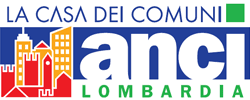 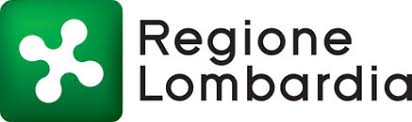 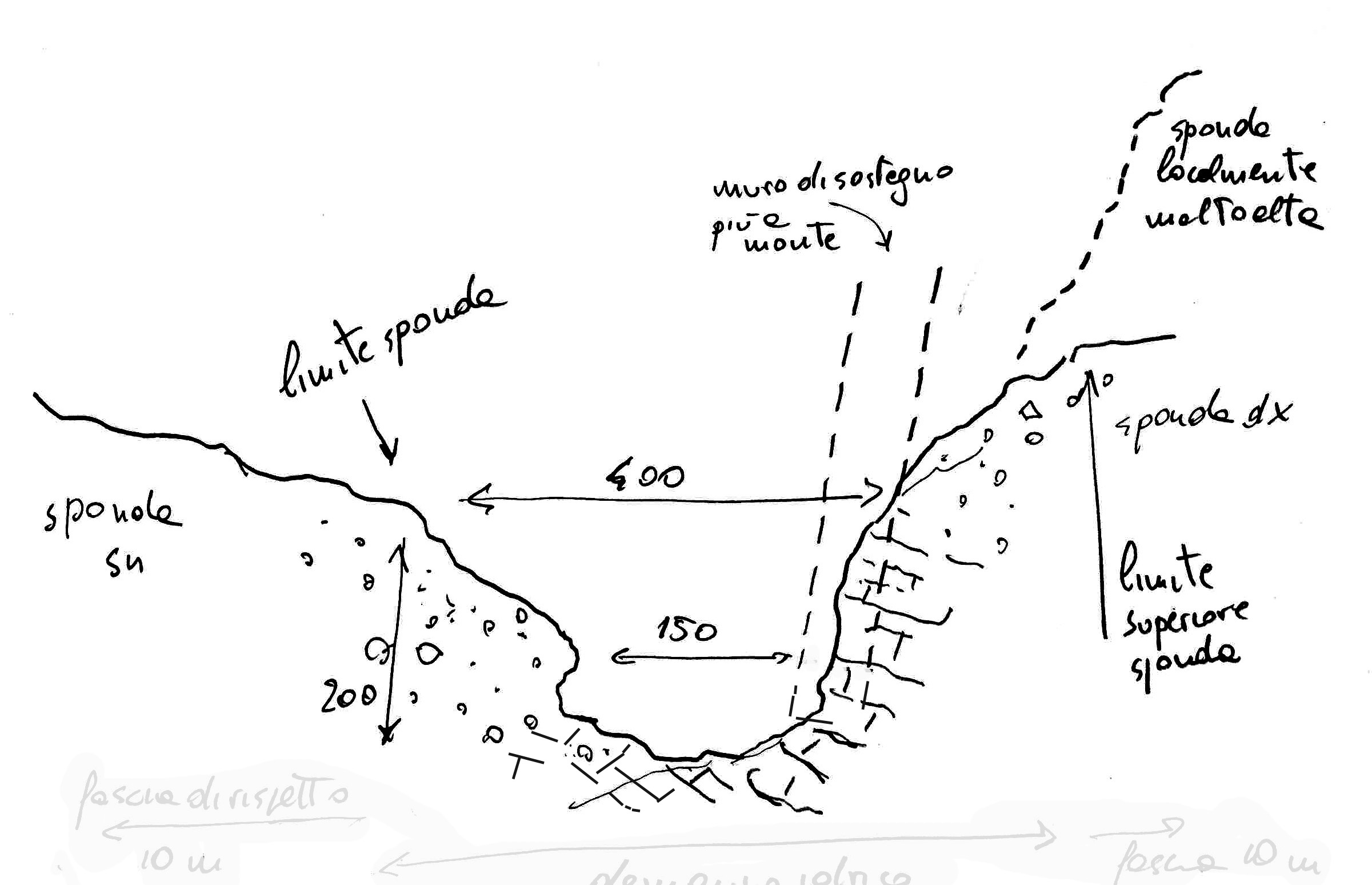 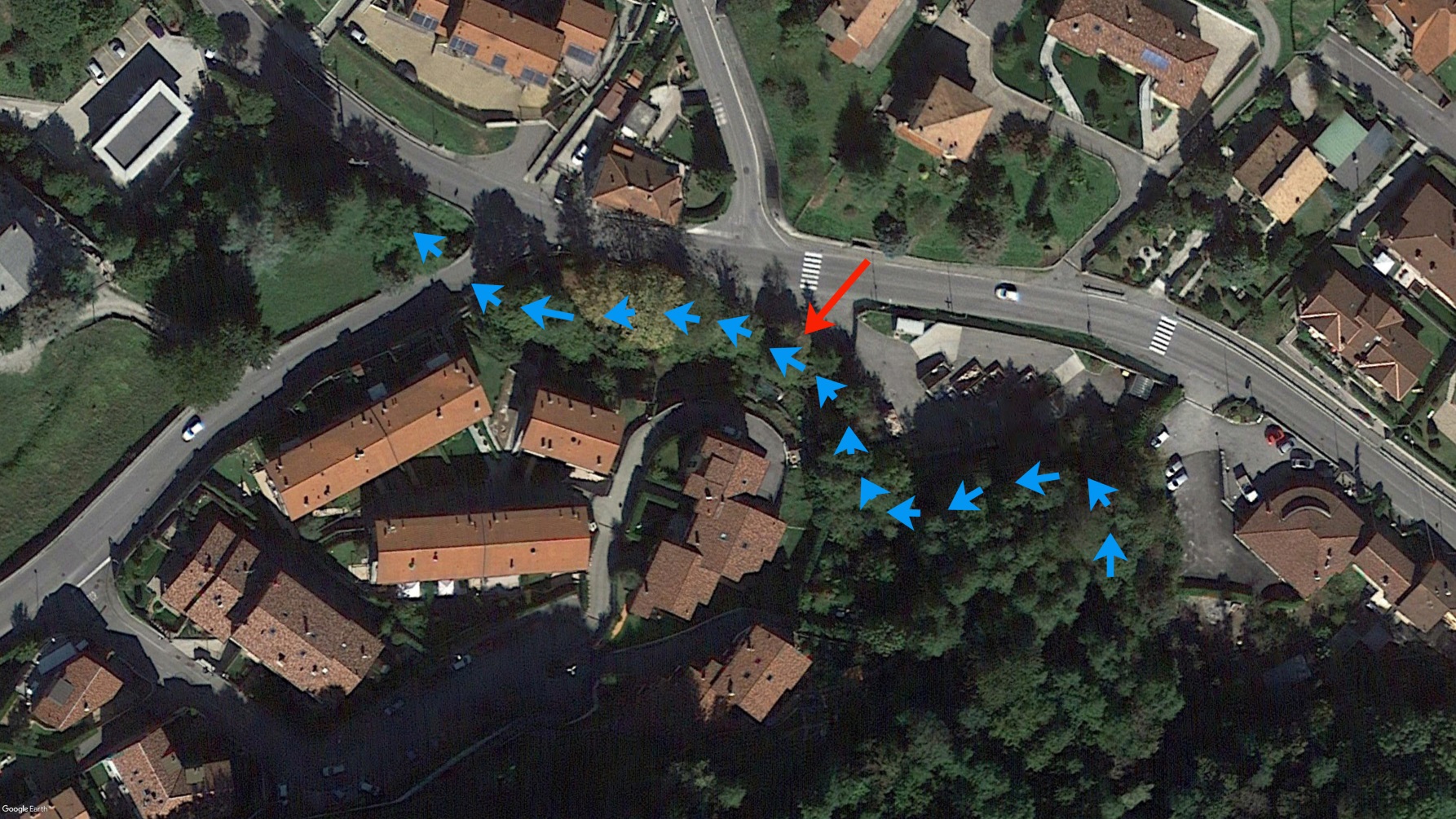 mino d’alessio -  rea/ricerche ecologiche applicate
milano  28 novembre 2017
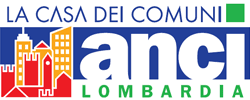 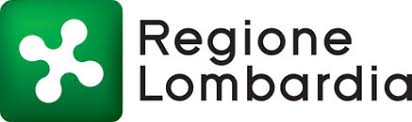 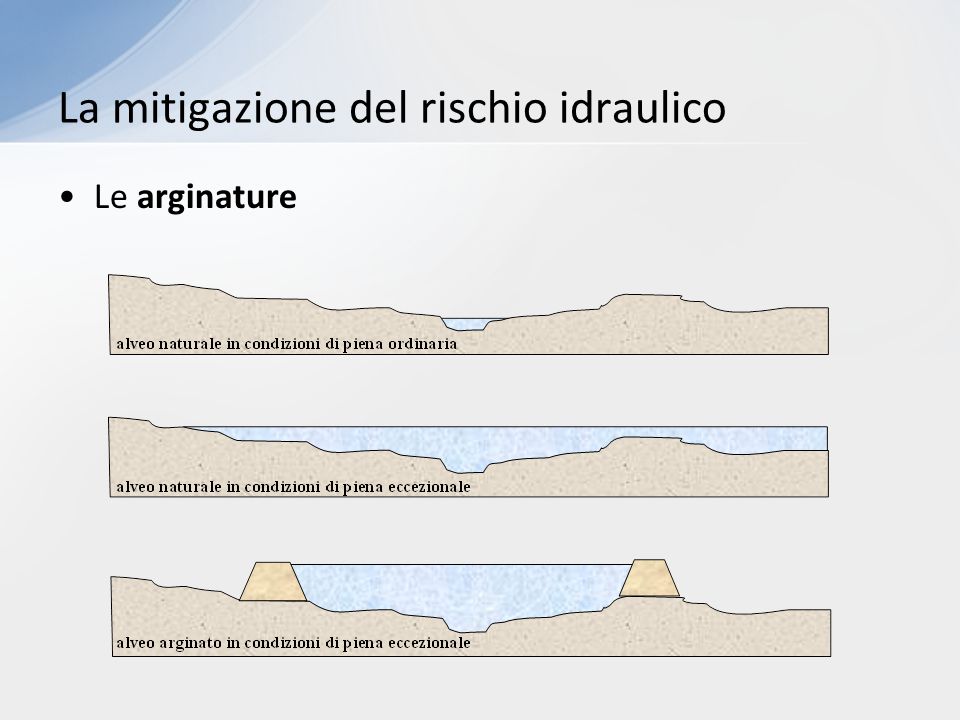 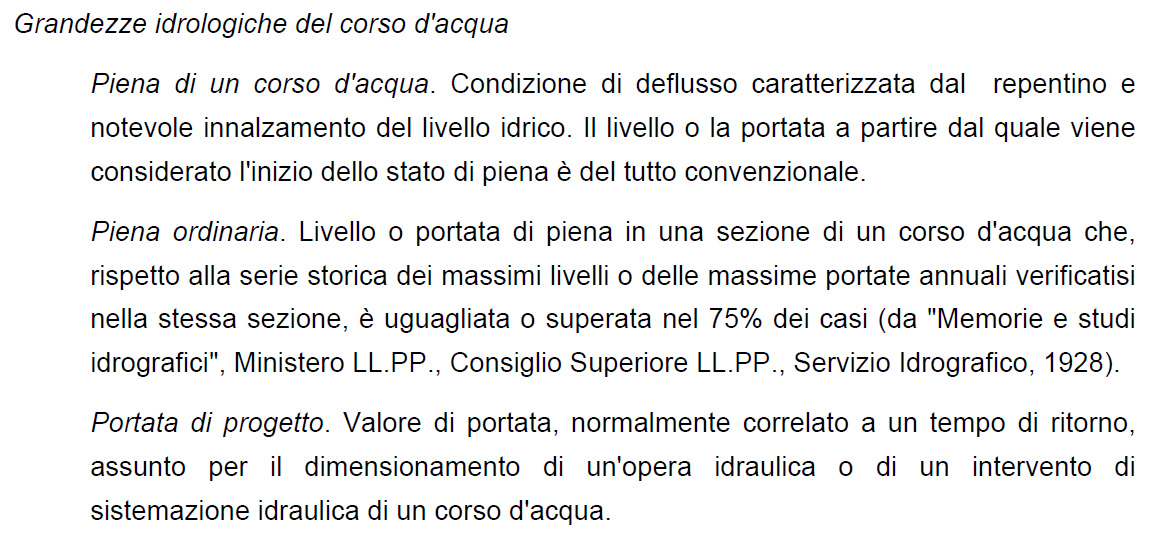 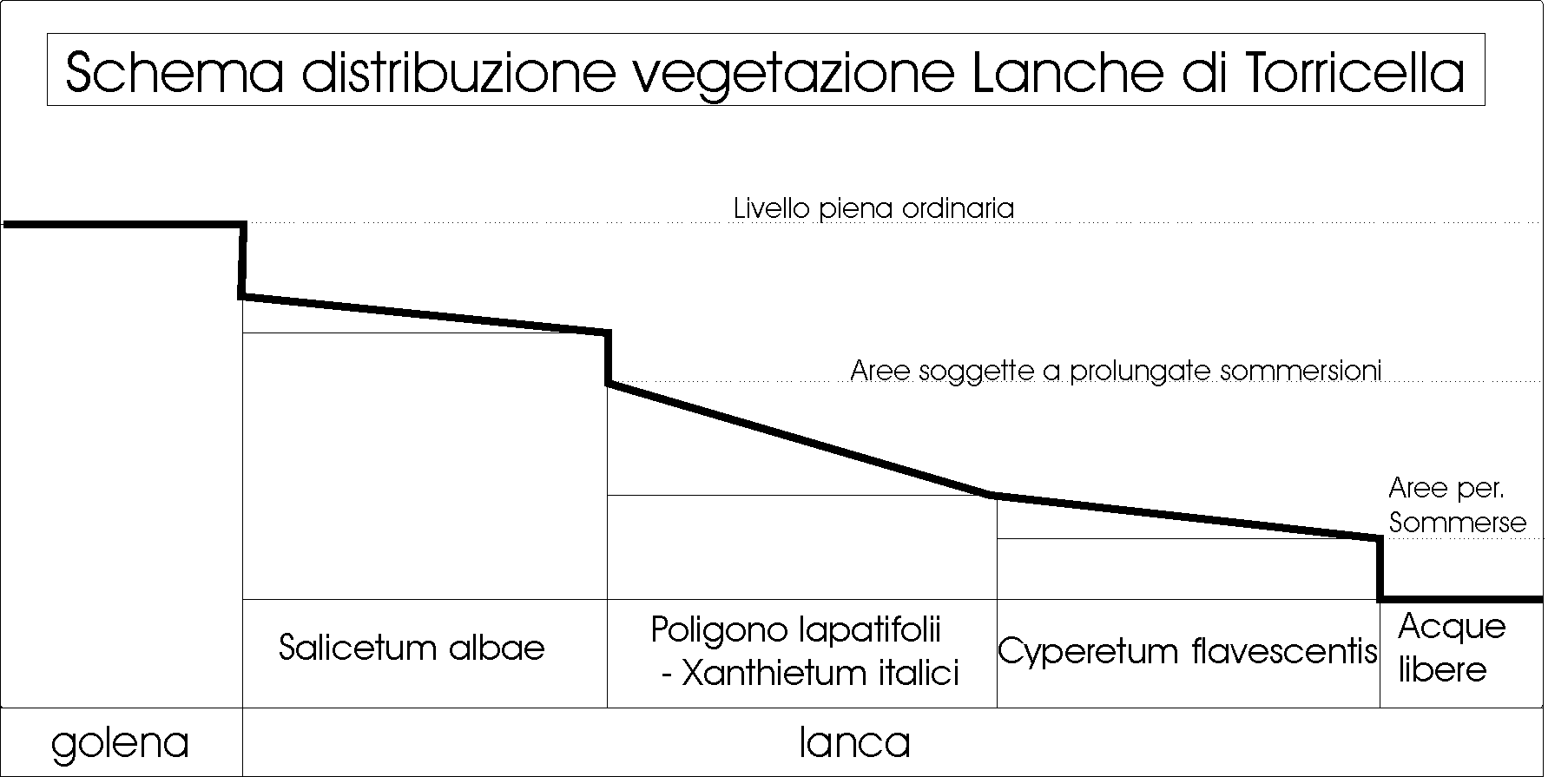 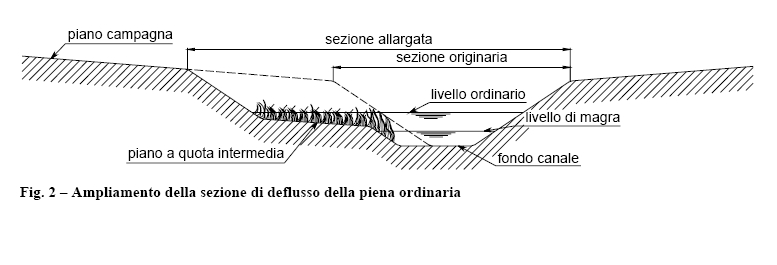 mino d’alessio -  rea/ricerche ecologiche applicate
milano  28 novembre 2017
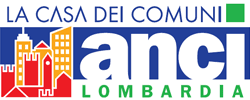 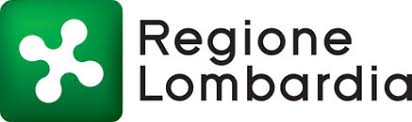 5. Principi di gestione Lavori ed atti vietati Come previsto dall'art. 93, r.d. n. 523/1904, nessuno può fare opere nell'alveo dei fiumi, torrenti, rivi, scolatoi pubblici e canali di proprietà demaniale senza il permesso dell'Autorità idraulica competente. Nel caso di alvei a sponde variabili od incerte, la linea o le linee fino alle quali dovrà intendersi estesa la proibizione stabilita dall'art. 93, saranno determinate, anche in caso di contestazione, dall'Autorità Idraulica competente. Ai sensi dell'art. 96, r.d. n. 523/1904, le principali attività e le più significative opere vietate in modo assoluto sulle acque pubbliche, loro alvei, sponde e difese sono le seguenti:  …………….
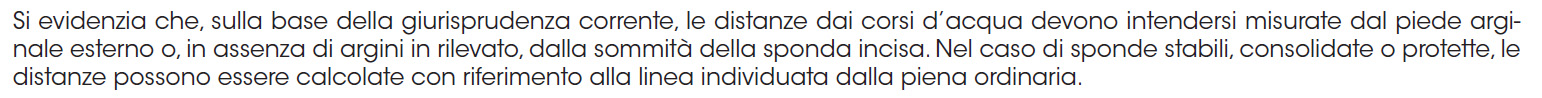 mino d’alessio -  rea/ricerche ecologiche applicate
milano  28 novembre 2017
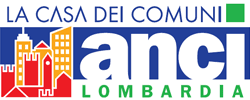 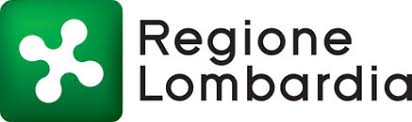 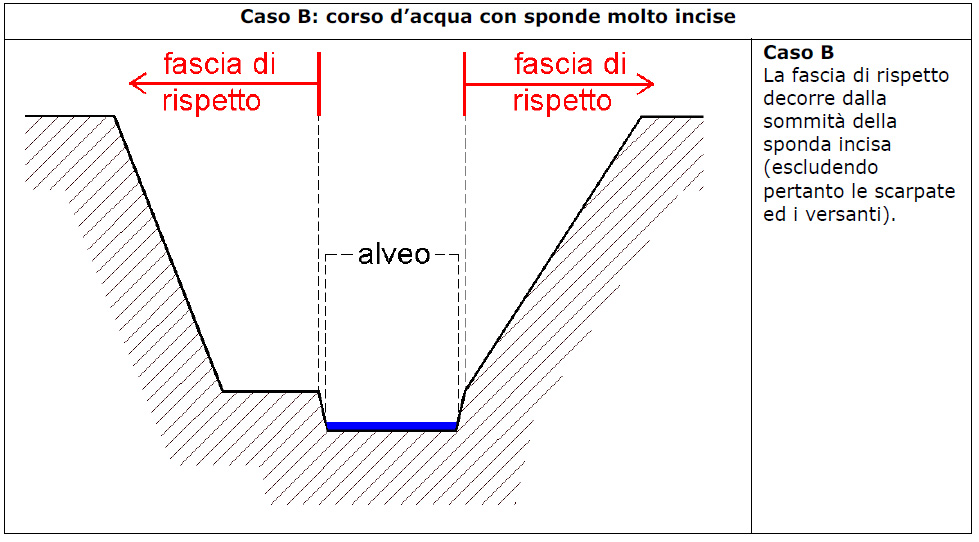 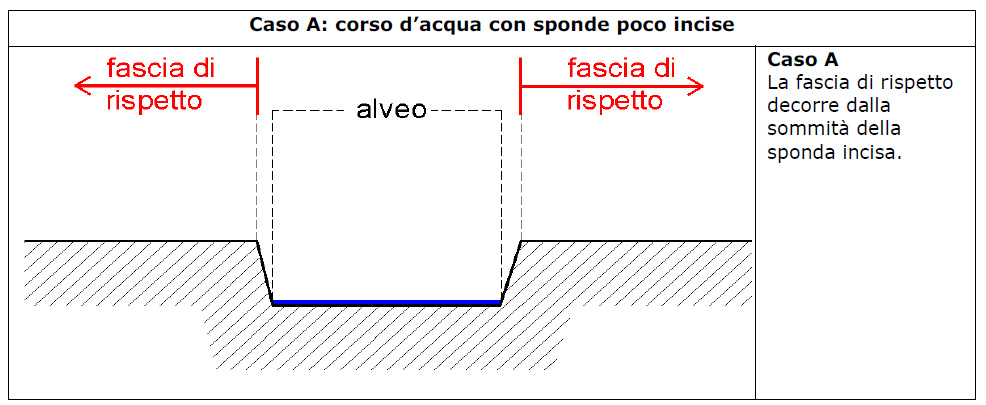 mino d’alessio -  rea/ricerche ecologiche applicate
milano  28 novembre 2017
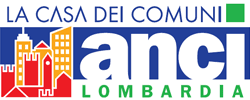 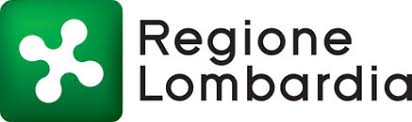 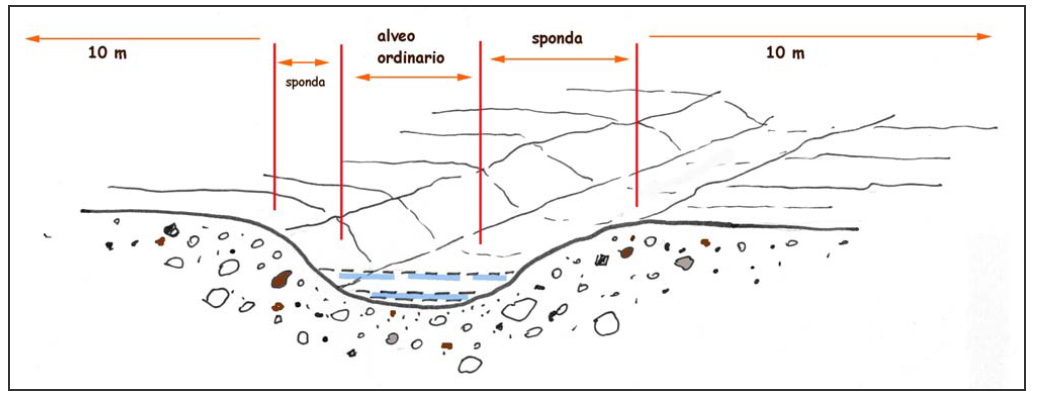 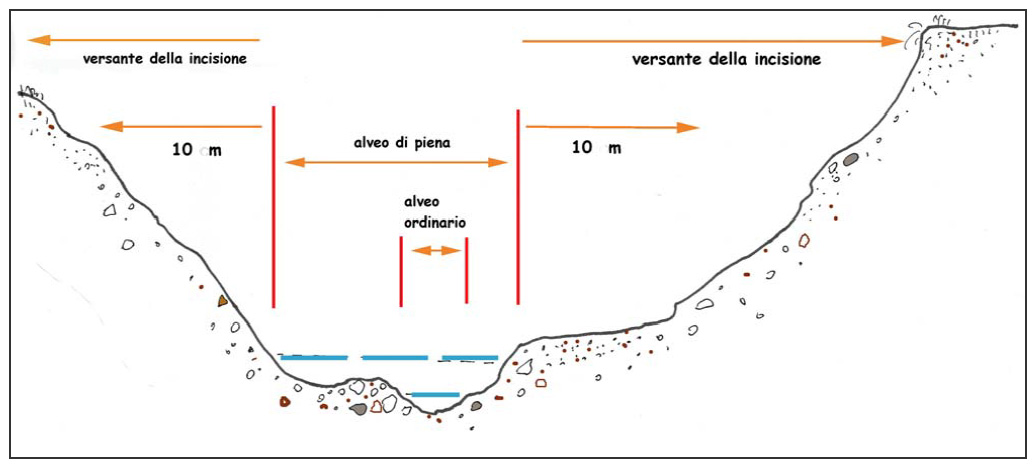 mino d’alessio -  rea/ricerche ecologiche applicate
milano  28 novembre 2017
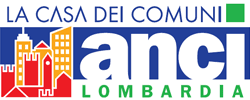 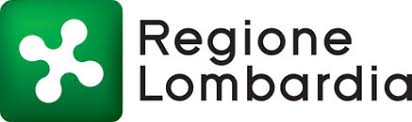 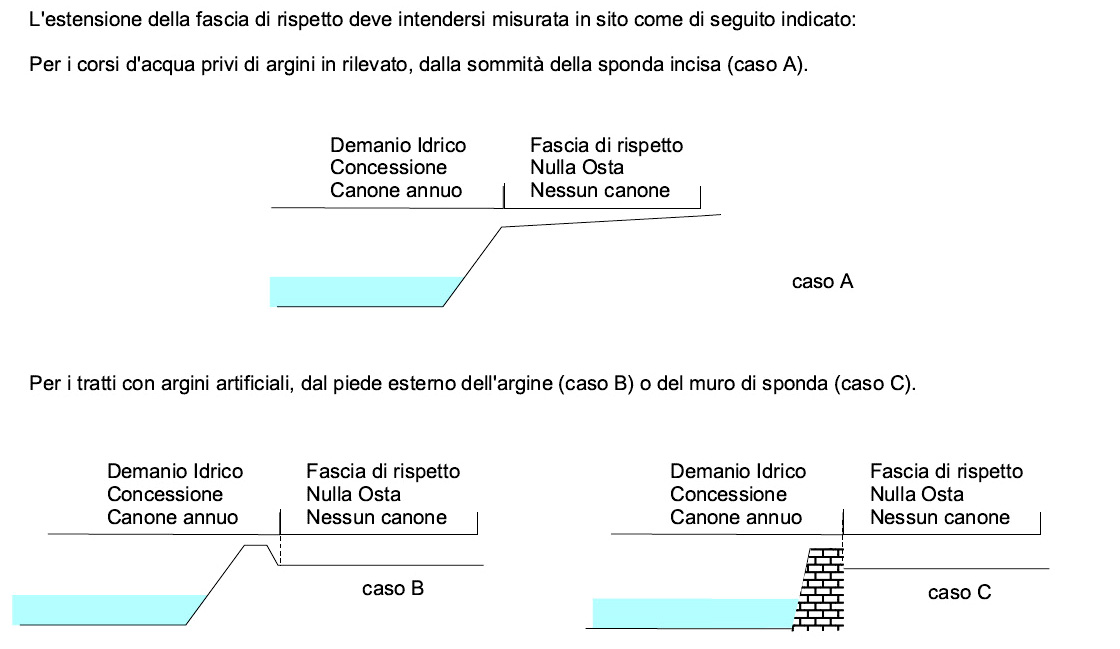 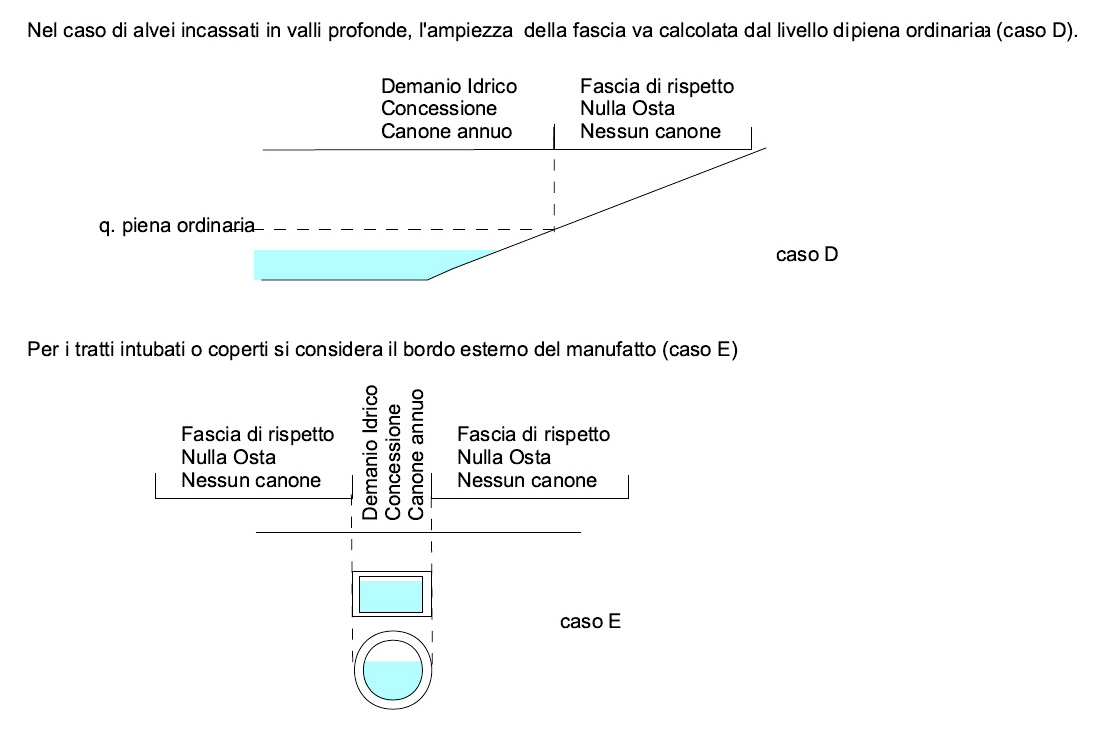 mino d’alessio -  rea/ricerche ecologiche applicate
milano  28 novembre 2017
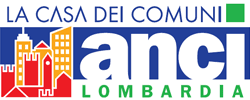 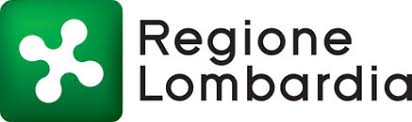 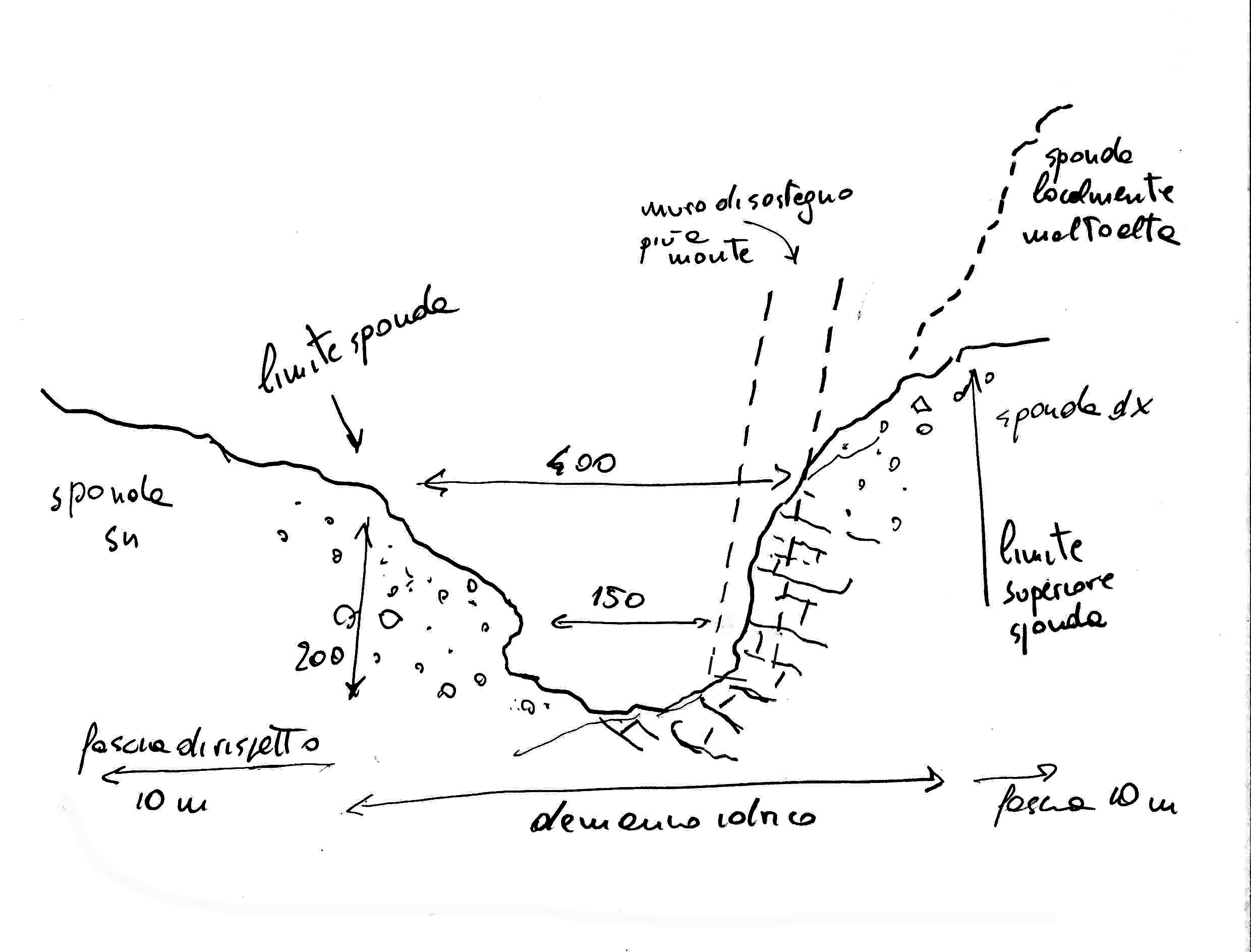 mino d’alessio -  rea/ricerche ecologiche applicate
milano  28 novembre 2017
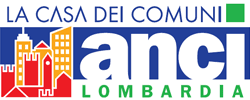 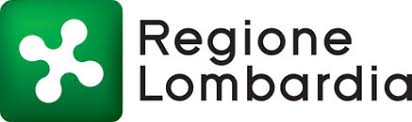 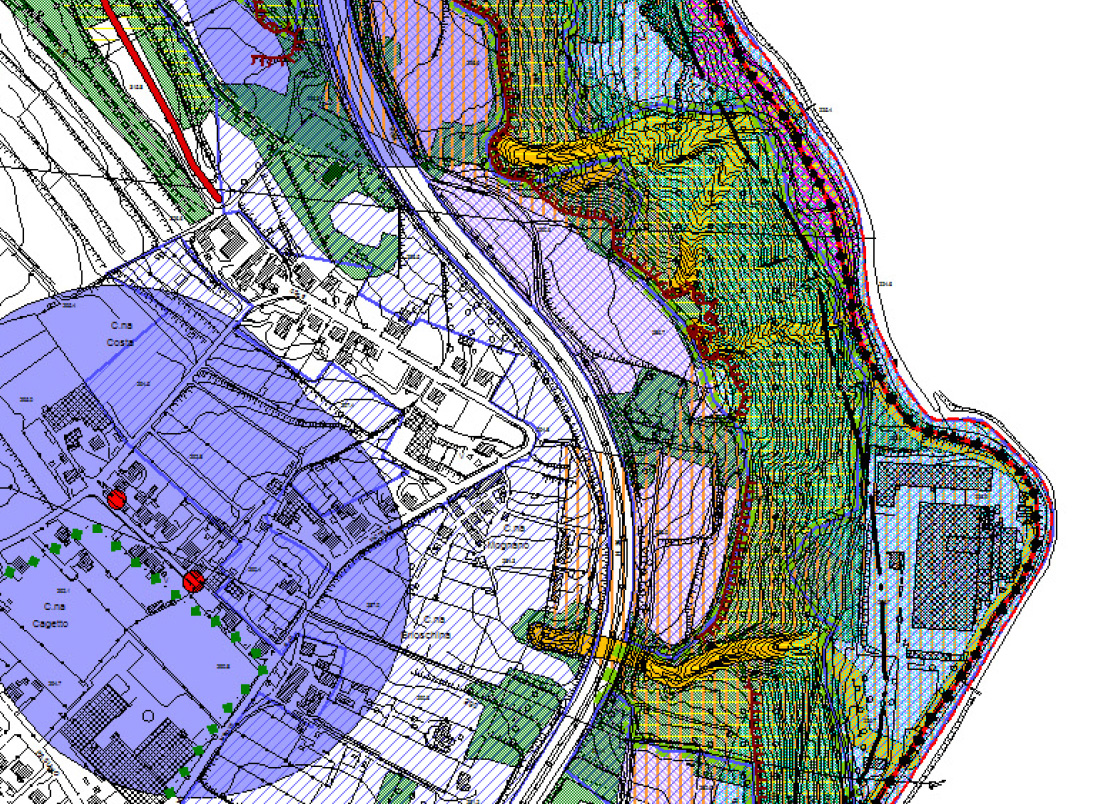 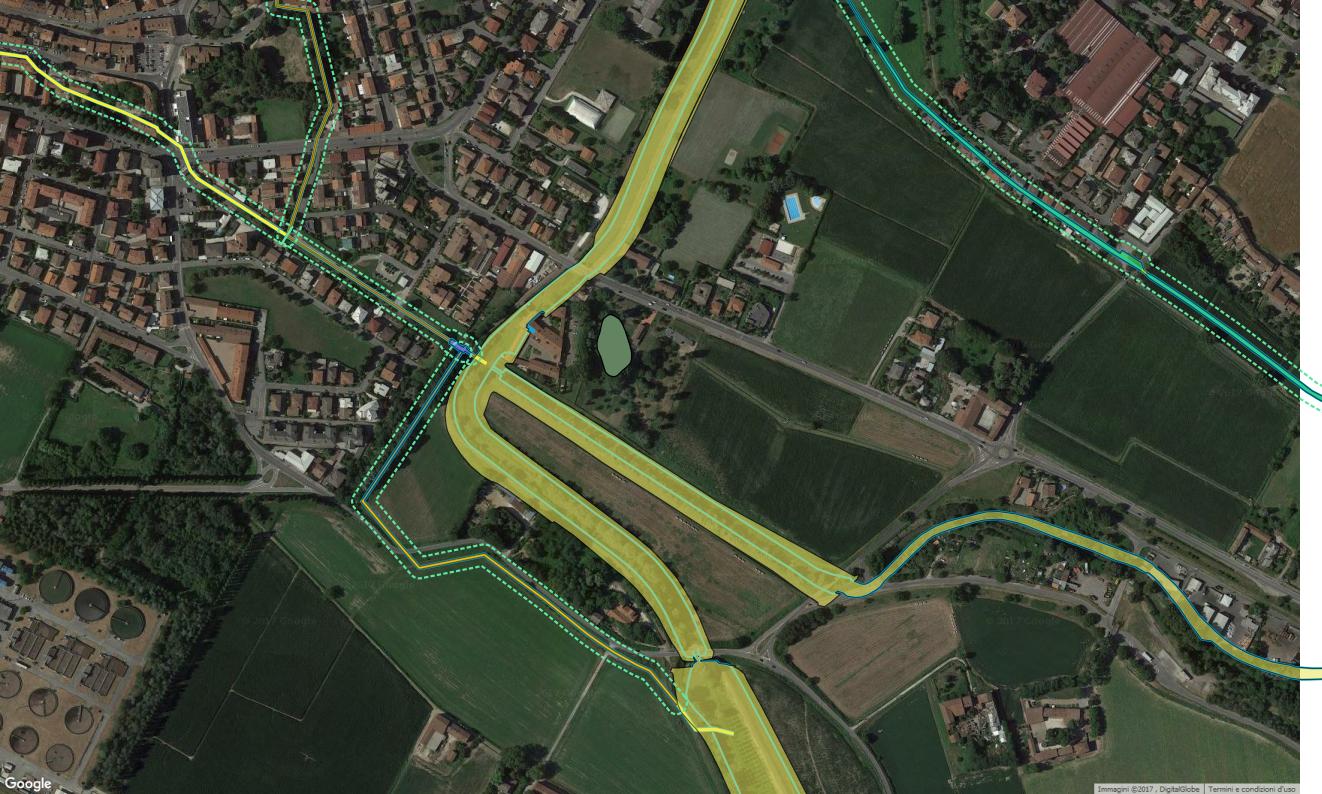 mino d’alessio -  rea/ricerche ecologiche applicate
milano  28 novembre 2017
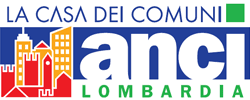 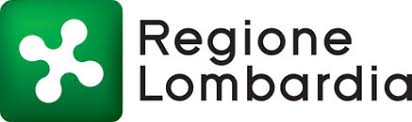 Fine

Grazie per l’attenzione
mino d’alessio -  rea/ricerche ecologiche applicate
milano  28 novembre 2017